Adaptive Quantization Visibility Caching
Stefan PopovIliyan GeorgievPhilipp SlusallekCarsten Dachsbacher
Motivation
Visibility is a common bottleneck in rendering
Accelerate by approximating it
Trade quality for speed (commonly acceptable)
Prominent example: shadow mapping

A universal solution?
Even in BiDi path tracing?
Intuitive error control inscreen space?
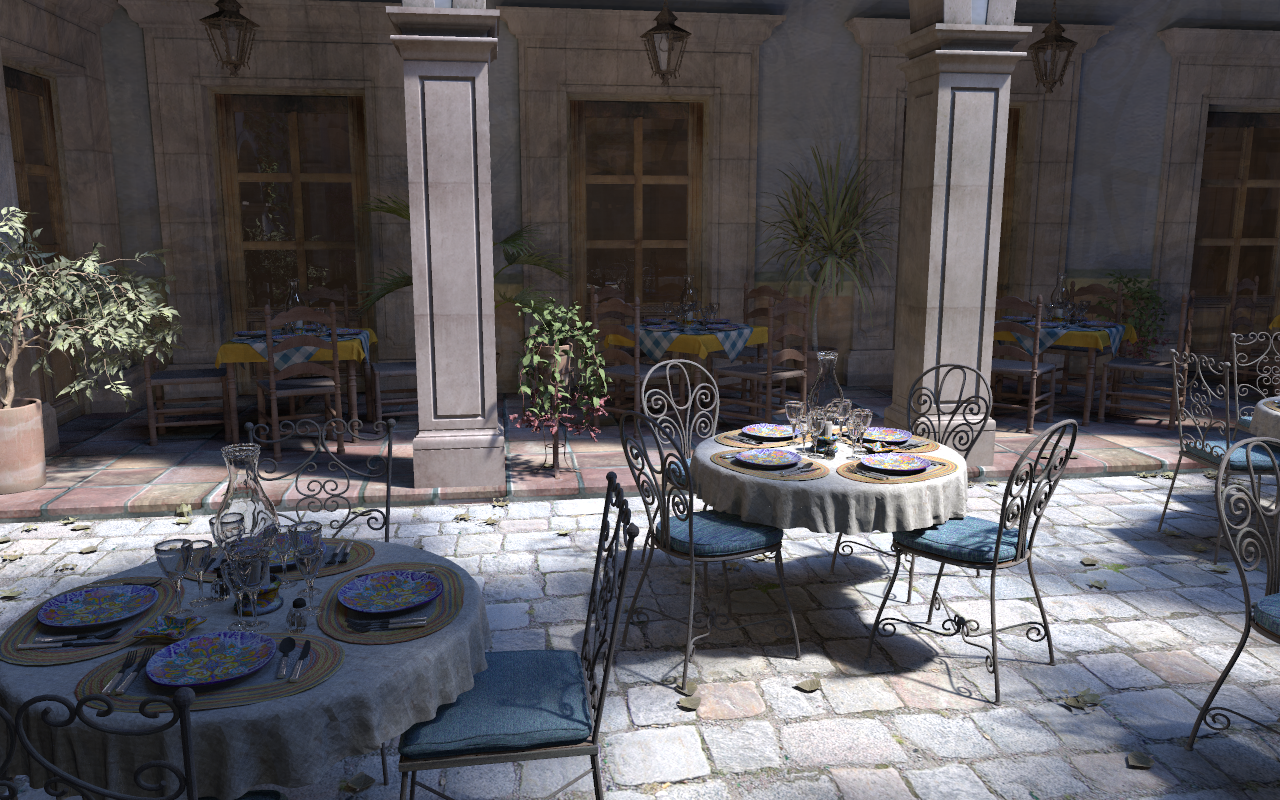 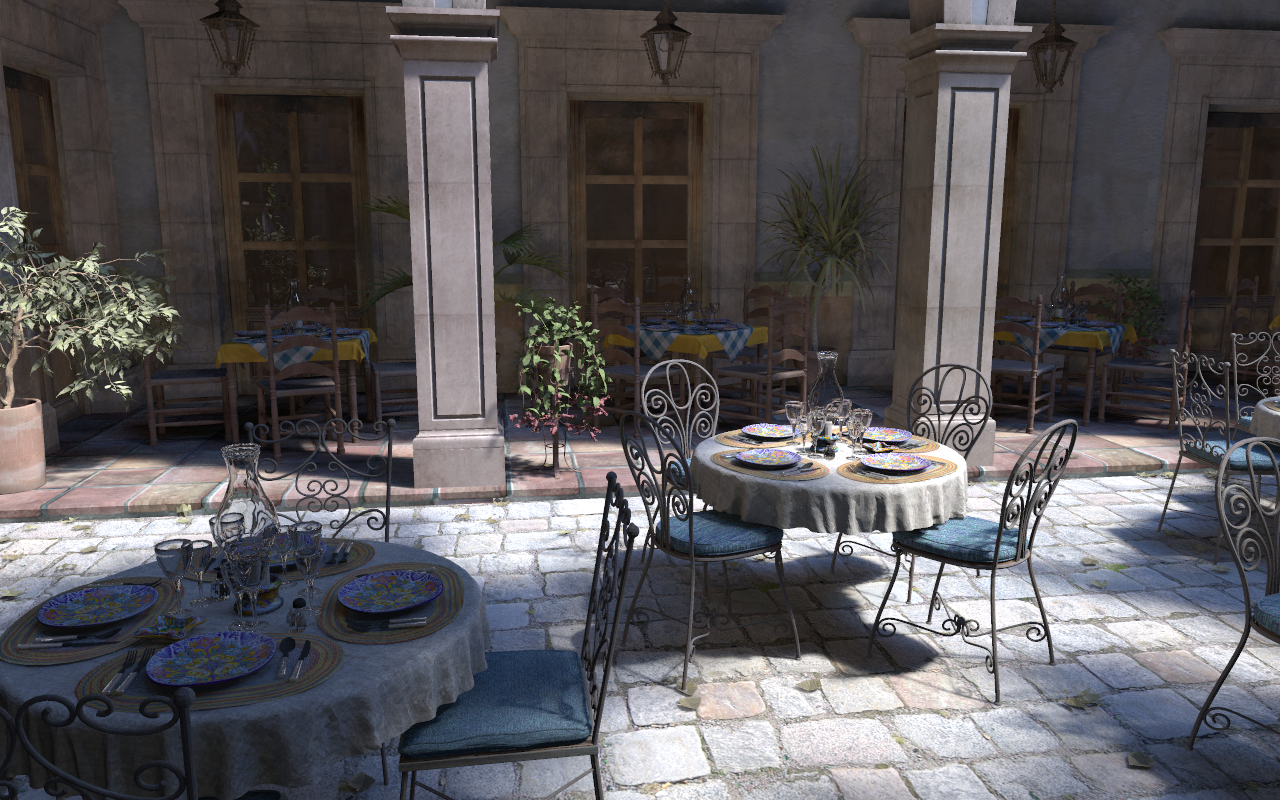 Reference
Ours7x faster
Path-Based Rendering Algorithms
Connect camera to light source with a path
Build two sub-paths: 1 from eye and 1 from light
Connect their last vertices (x - - - x)
Test for visibility
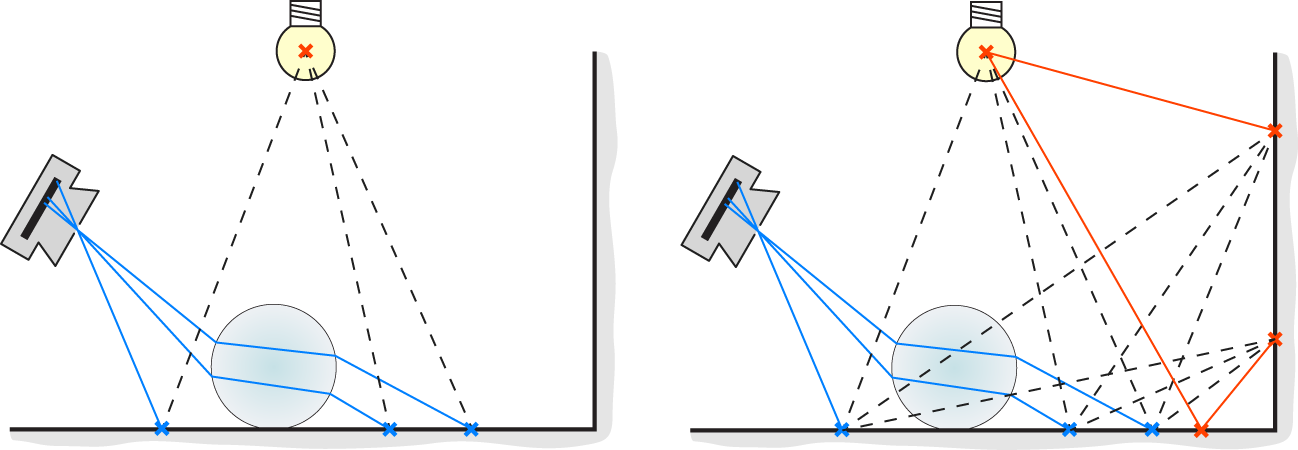 Whitted-style ray tracing
Instant Radiosity
Visibility Reuse
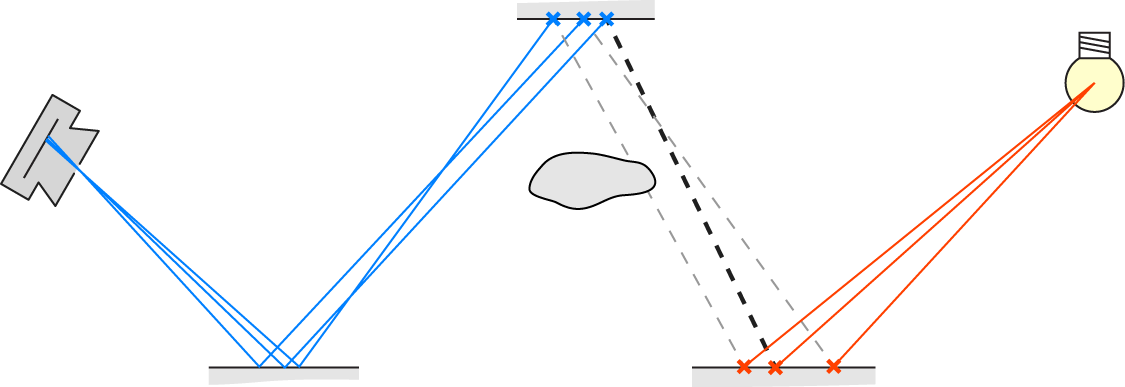 Visibility Caching
Quantization in Path Space
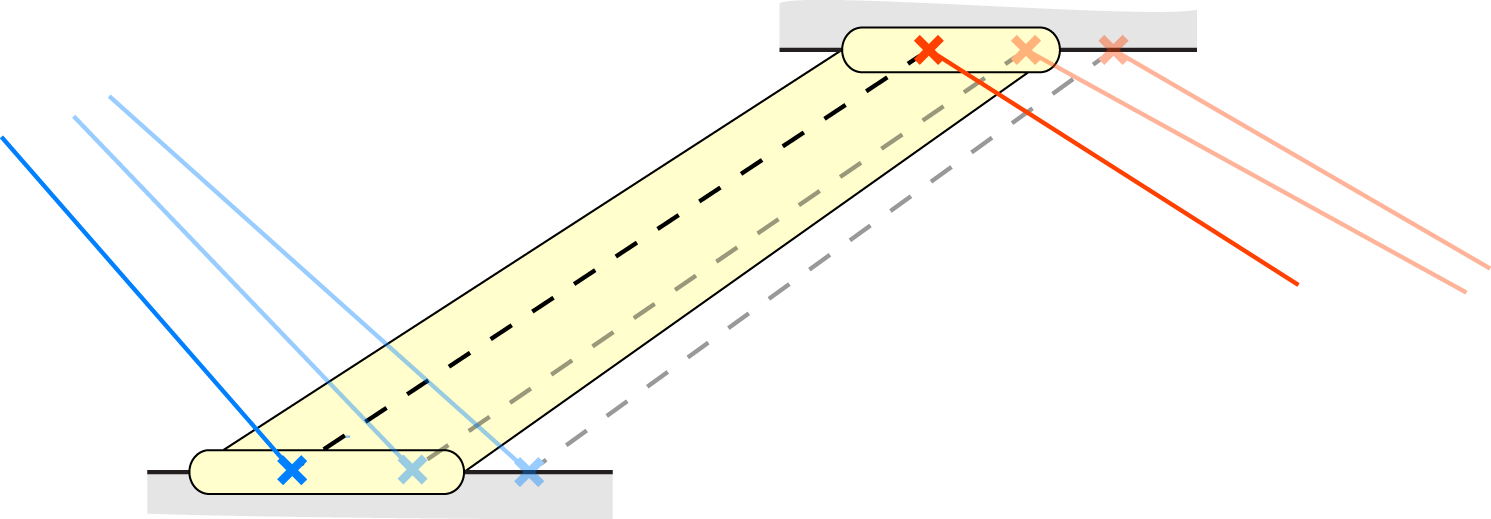 [Speaker Notes: Patches can be shared, but no need to disambiguate]
Counting Paths
Patch Size
Defining the Surface Patches
Parameterize scene’s surface?
Robust parameterization expensive and hard
Idea: Implicit patches as intersection w/ flat grid 
Roughly aligned to surface, voxel size ≈ patch size
Decoupled from the actual geometry representation
Error prone, but we already control the error
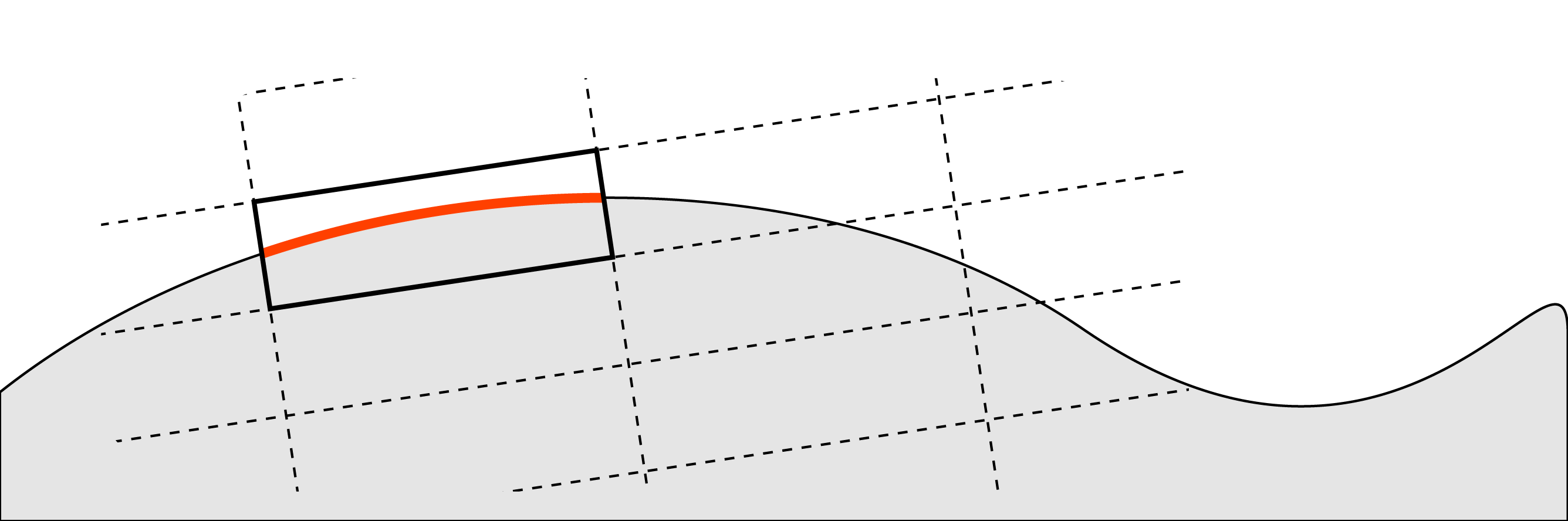 [Speaker Notes: Roughly aligned to a reasonably smooth surface]
Surface-Oriented Multi-Resolution Grids
Patches can have different orientation and size
Approximate using set of grids 
Different quantized orientations and resolutions
Encompassing whole scene
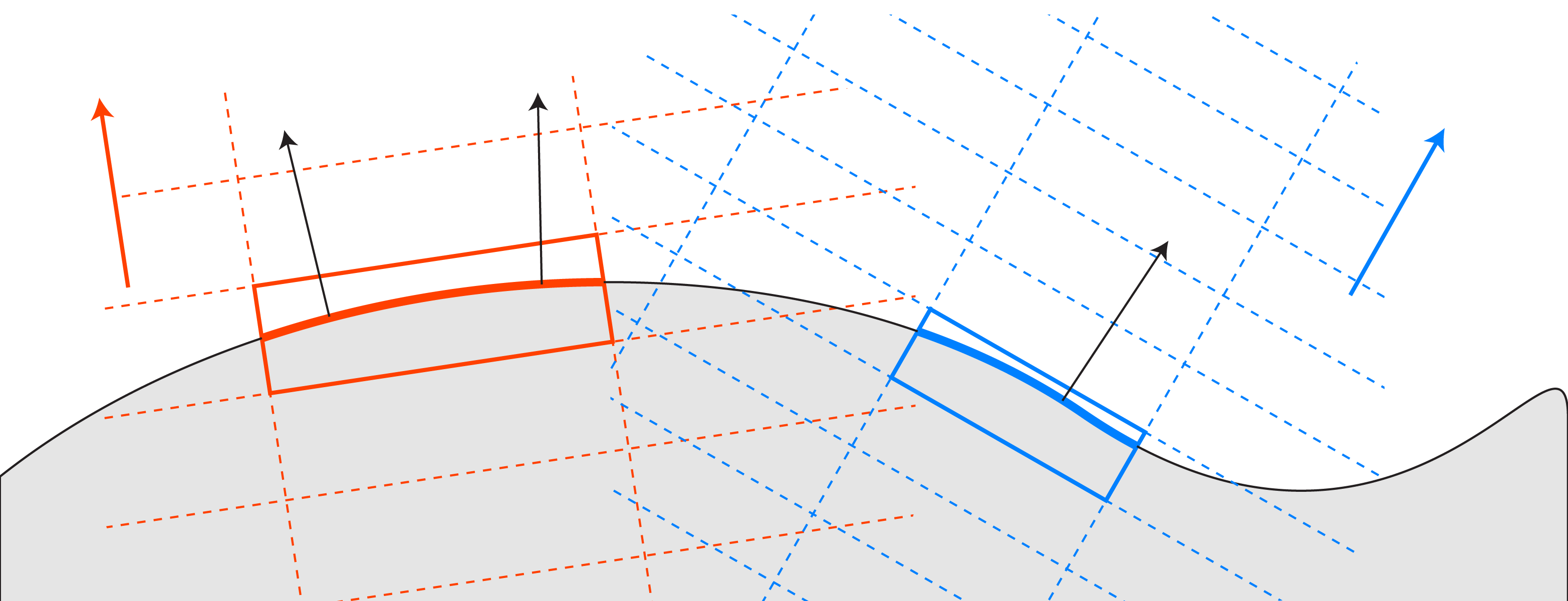 Quantizing a Path
Implementation I
Implementation II
Adaptive Quantization
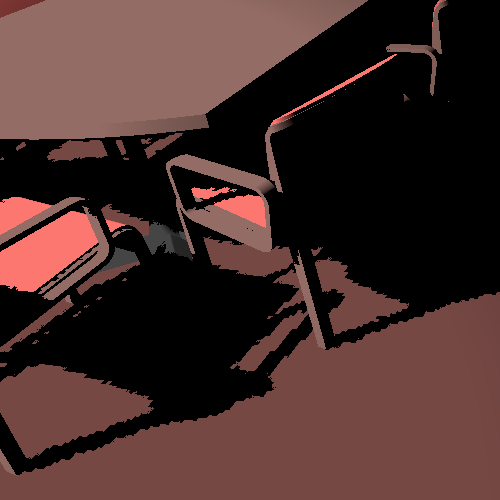 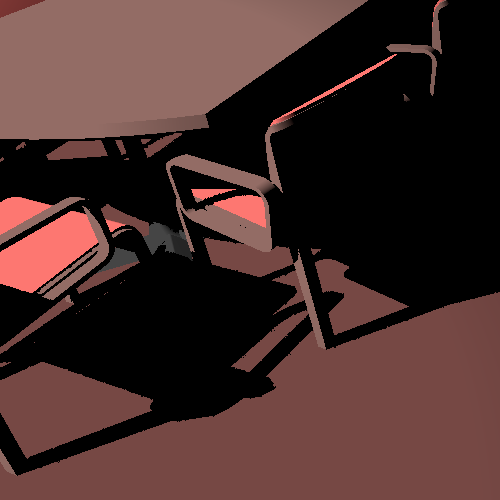 Basic Quantization
Adaptive Quantization
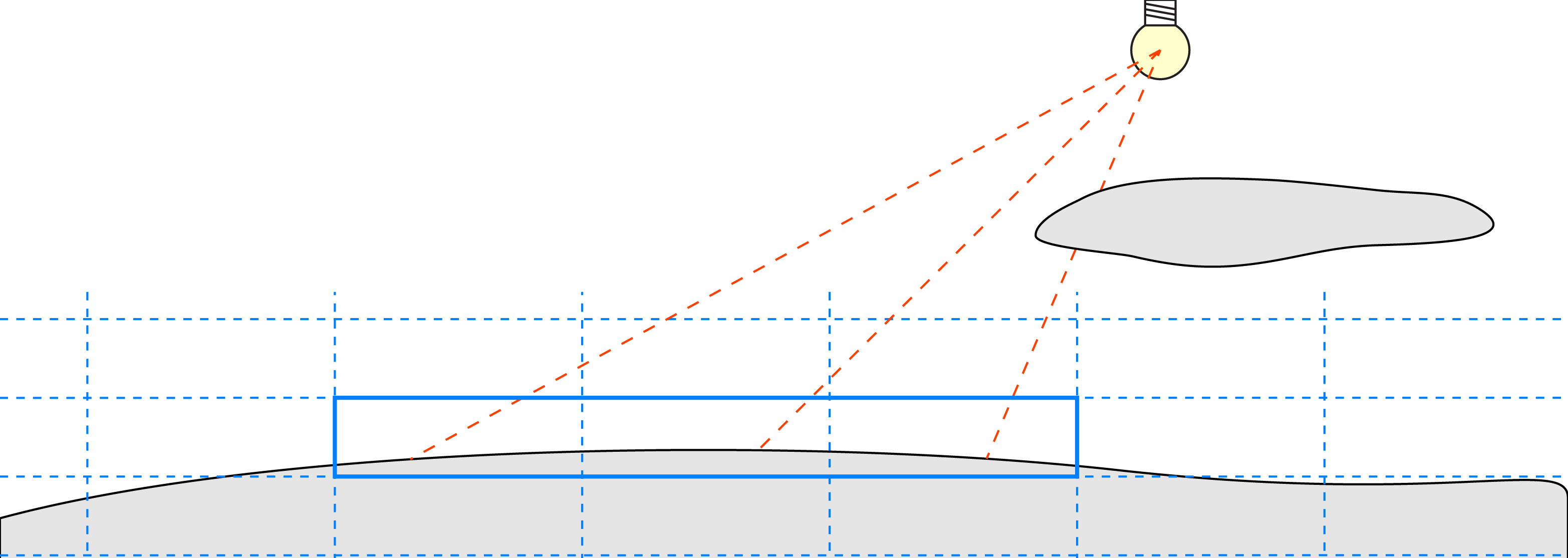 Vis/Refine
Occluded
Visible
[Speaker Notes: Mention that order is important, but details are in the paper]
Results: Ray Tracing + MIS Env. Map + VPLs
Reference
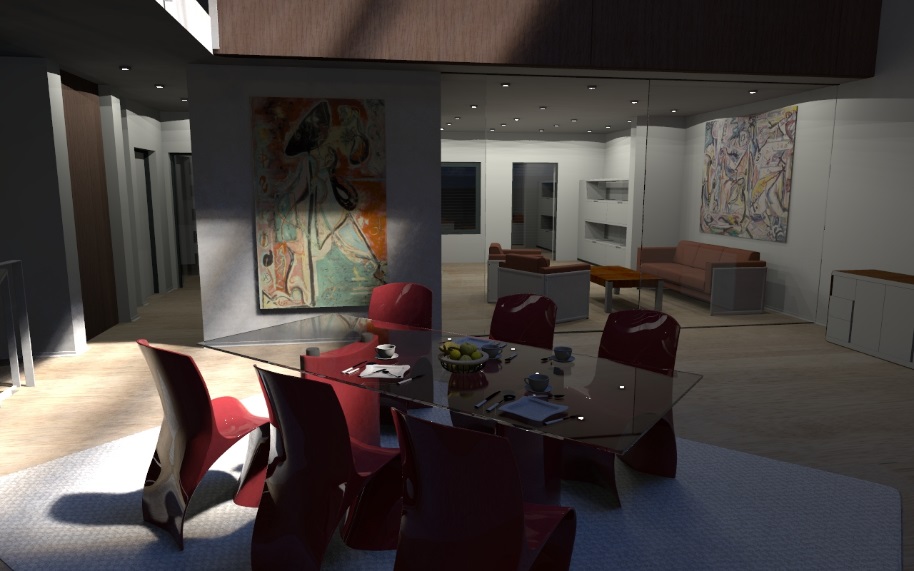 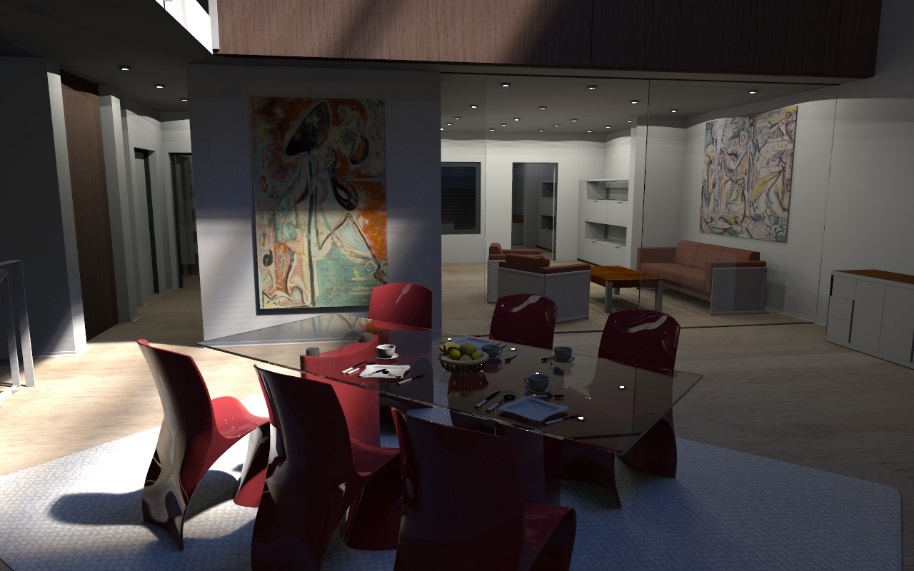 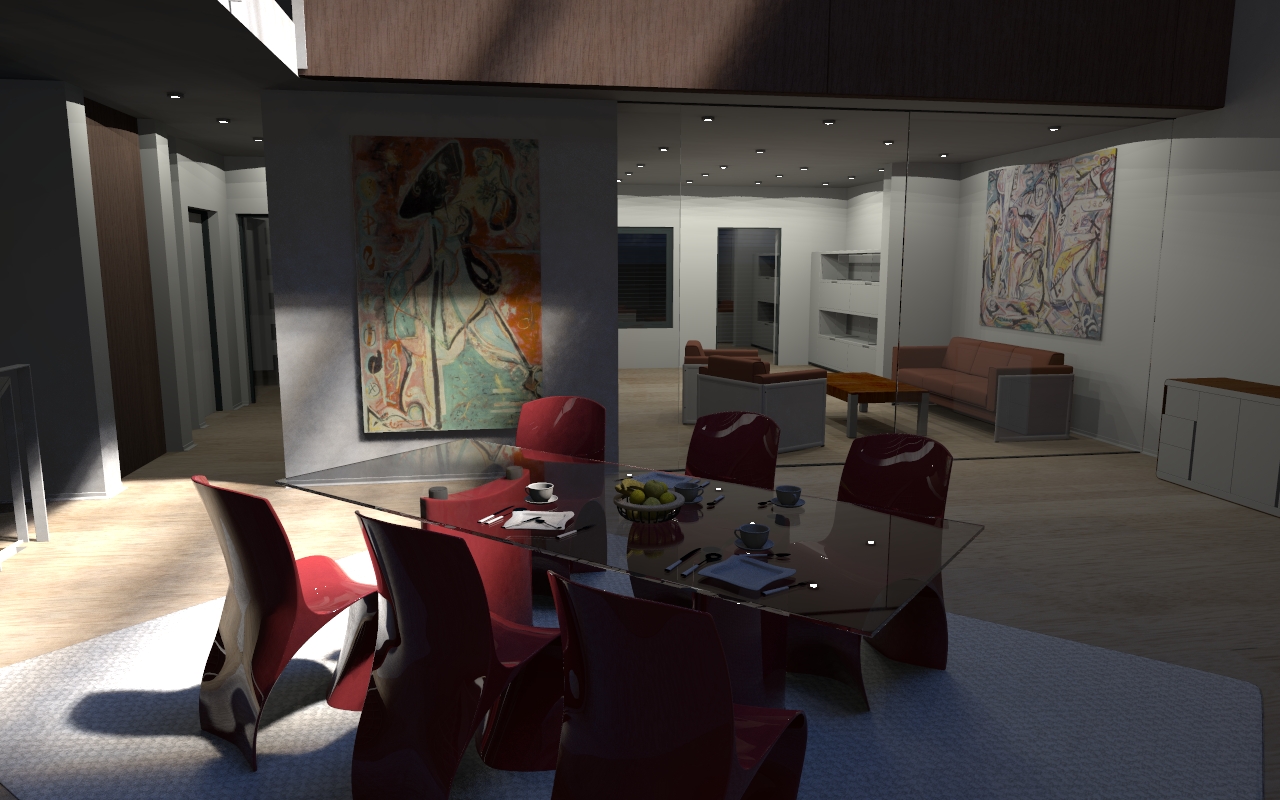 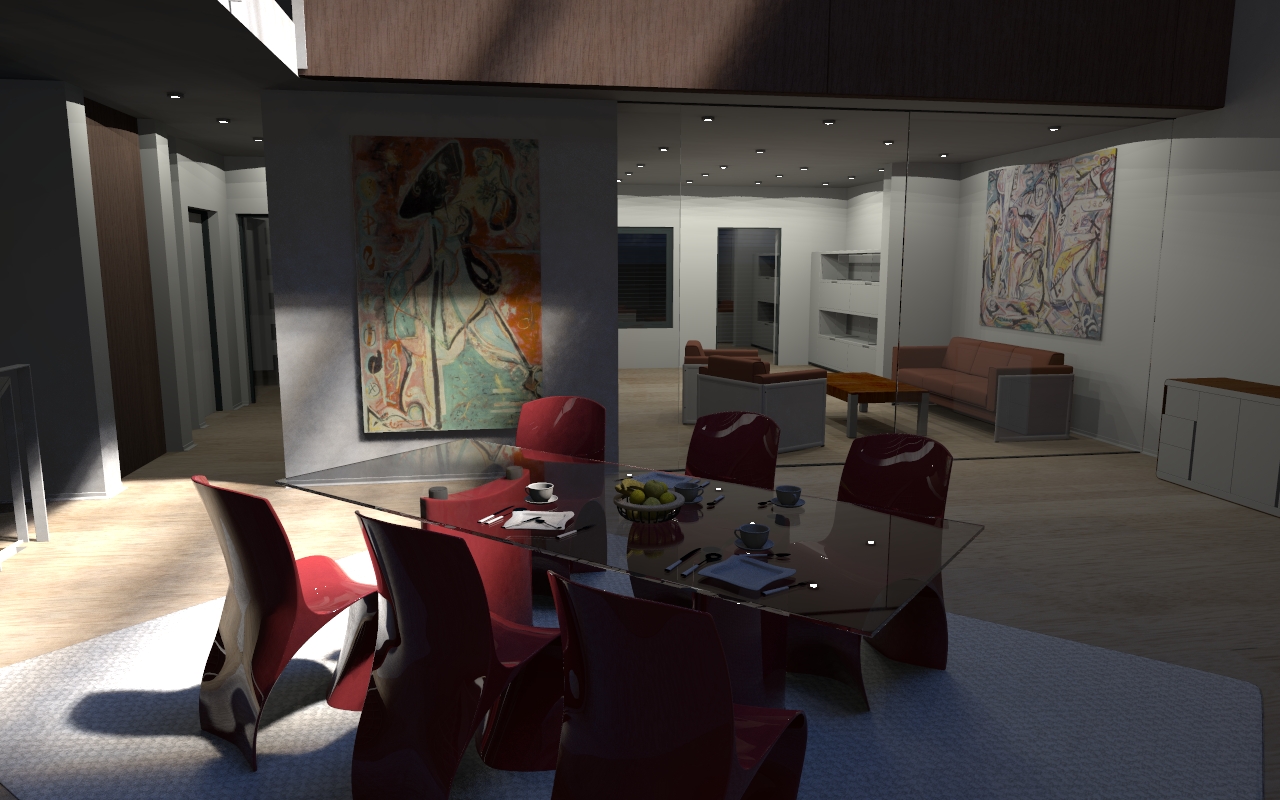 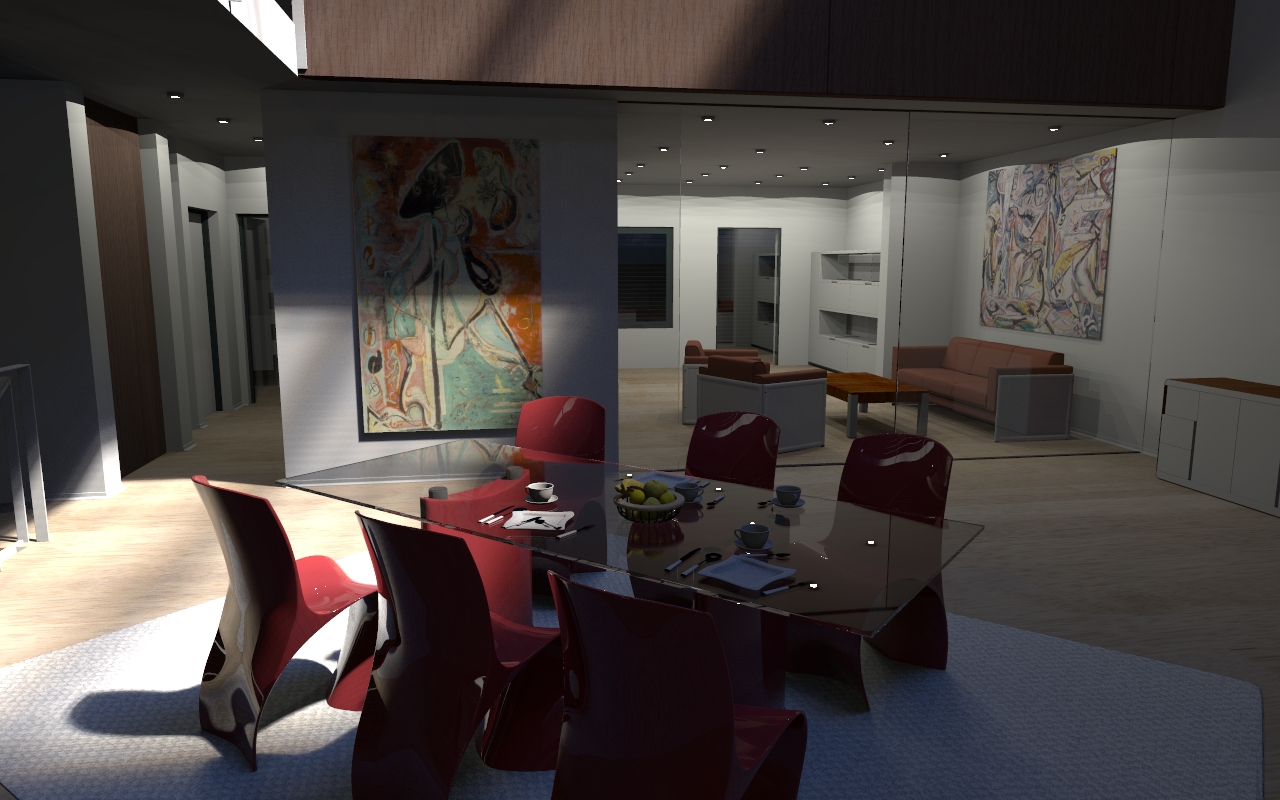 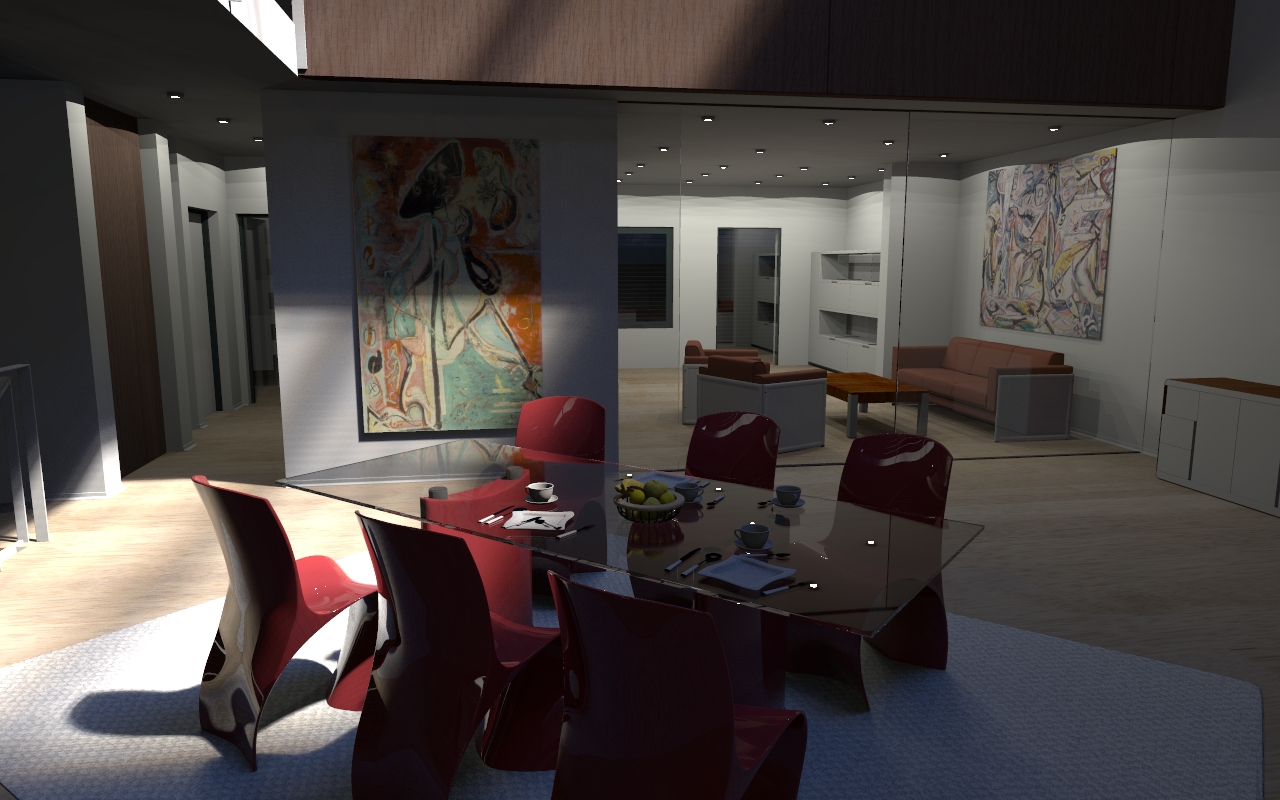 Results: Large Scene
Reference
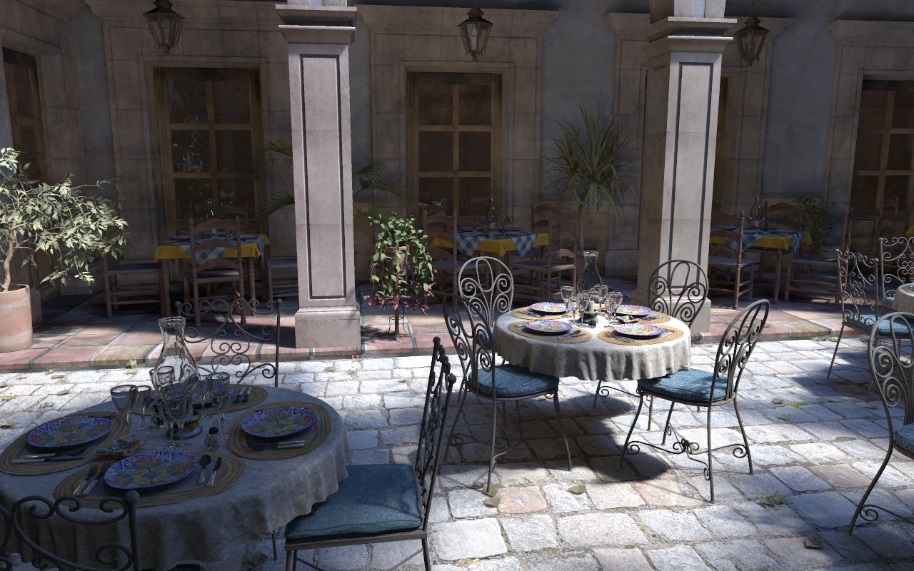 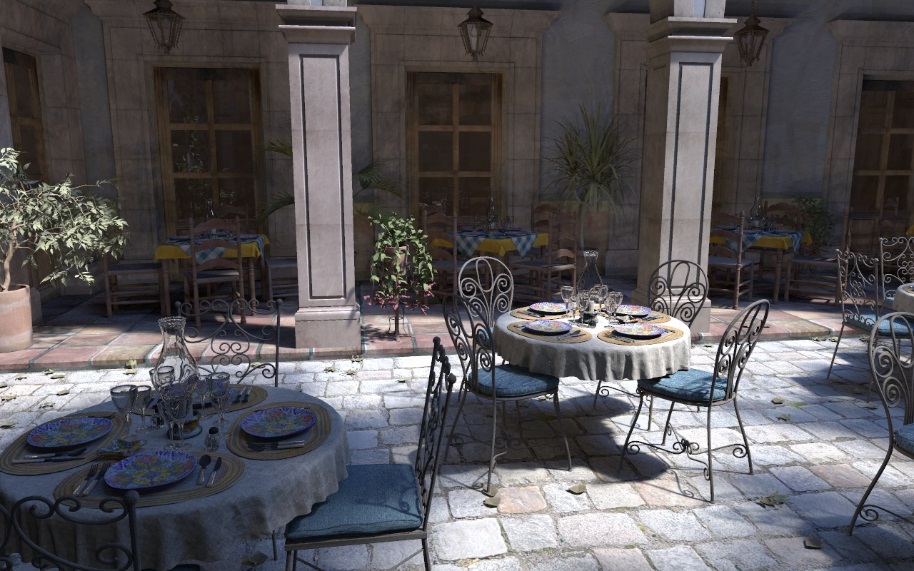 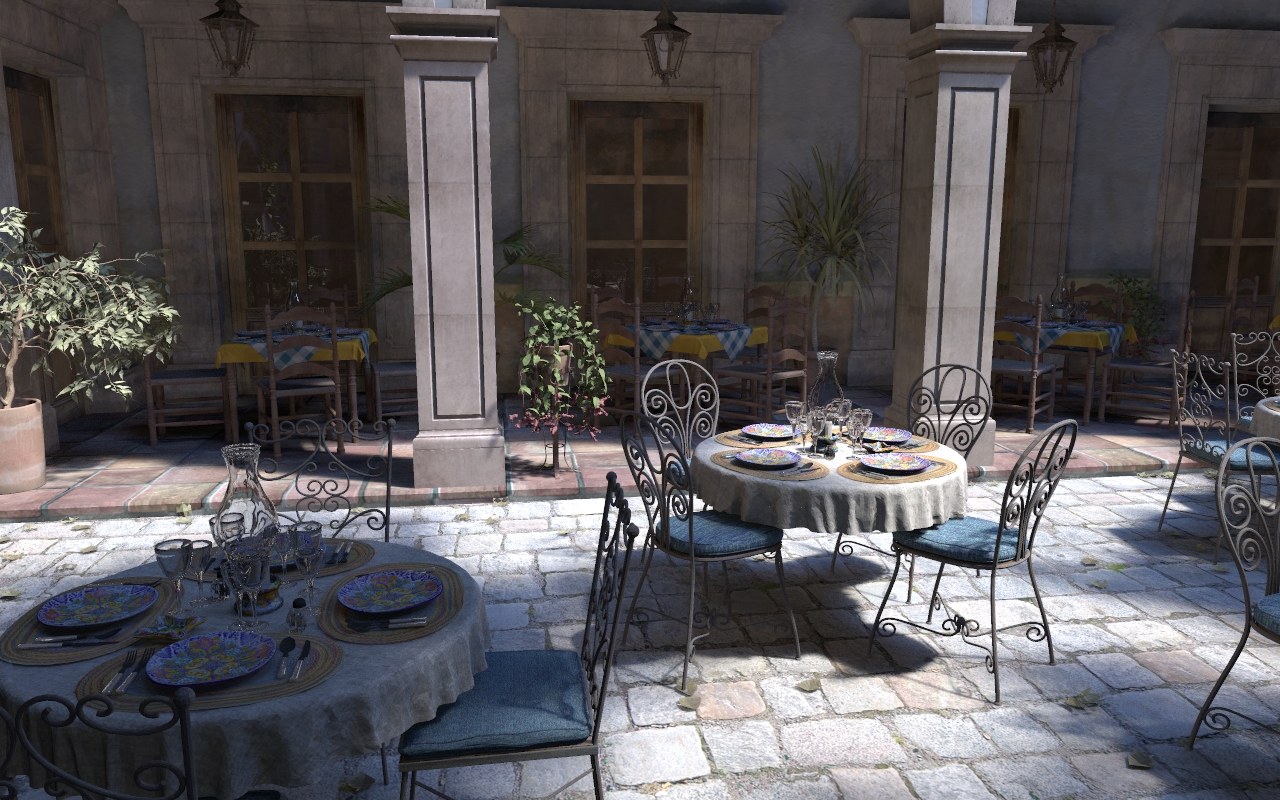 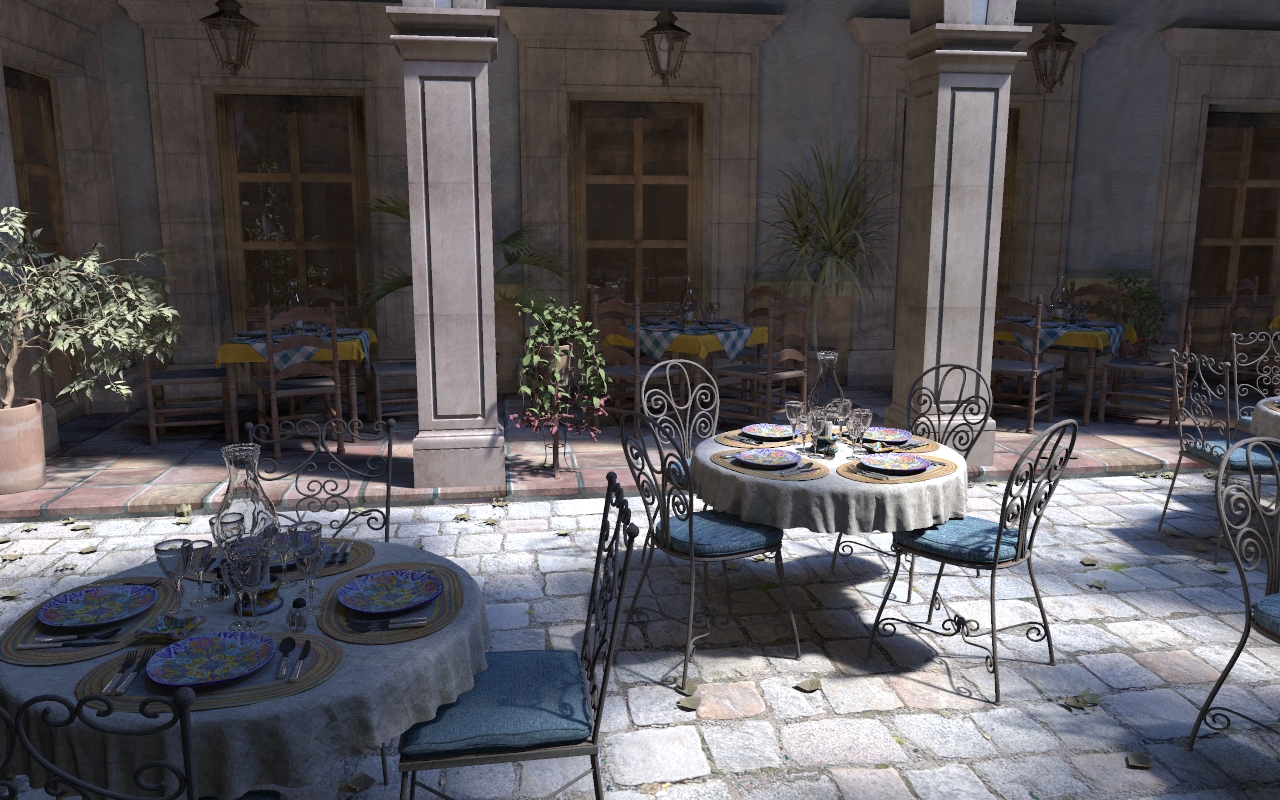 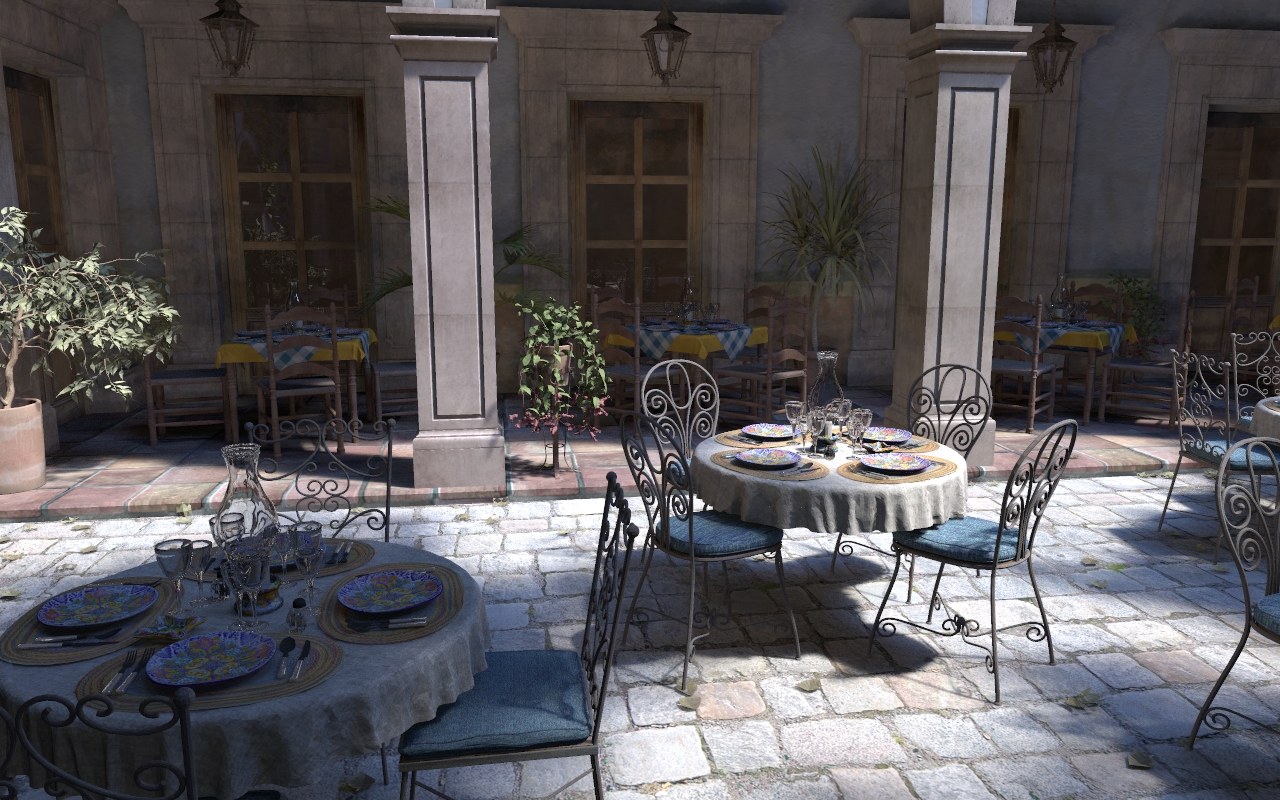 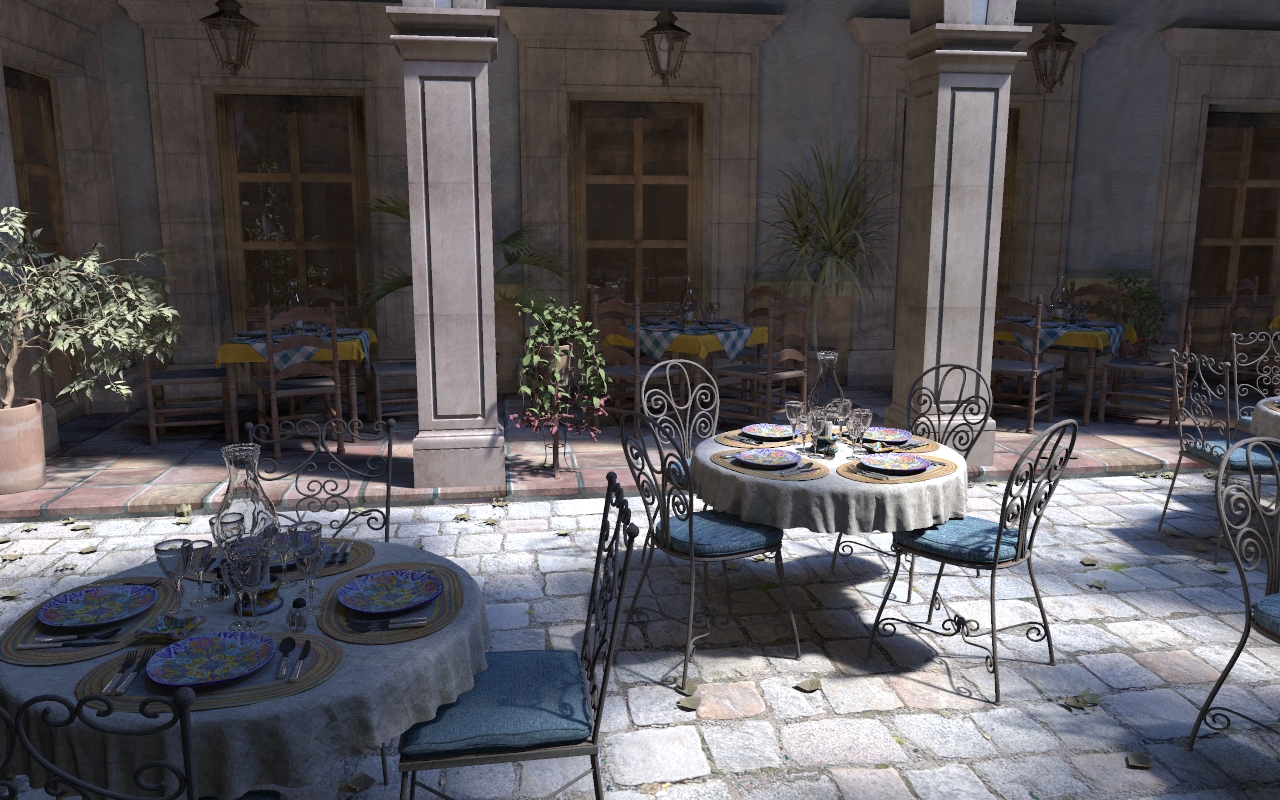 Results: Direct Sampling from Area Lights
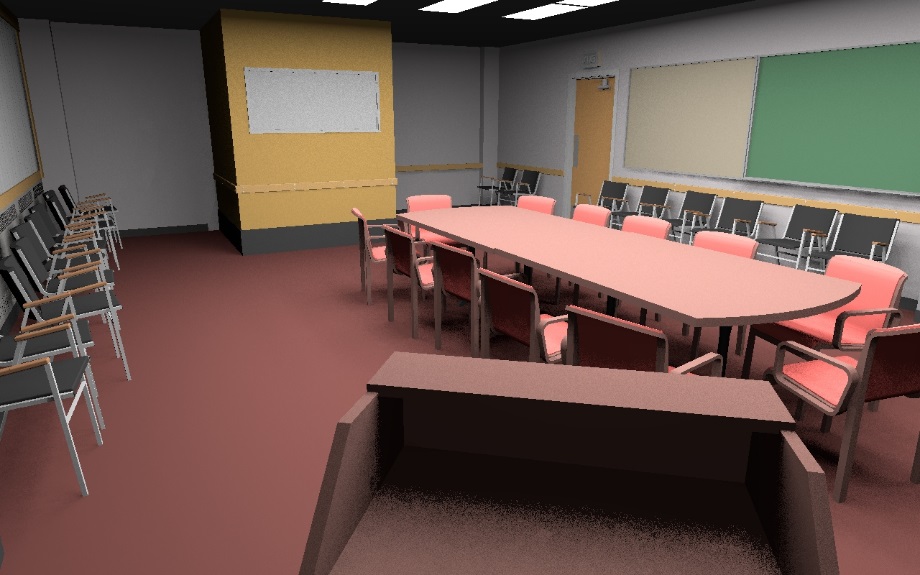 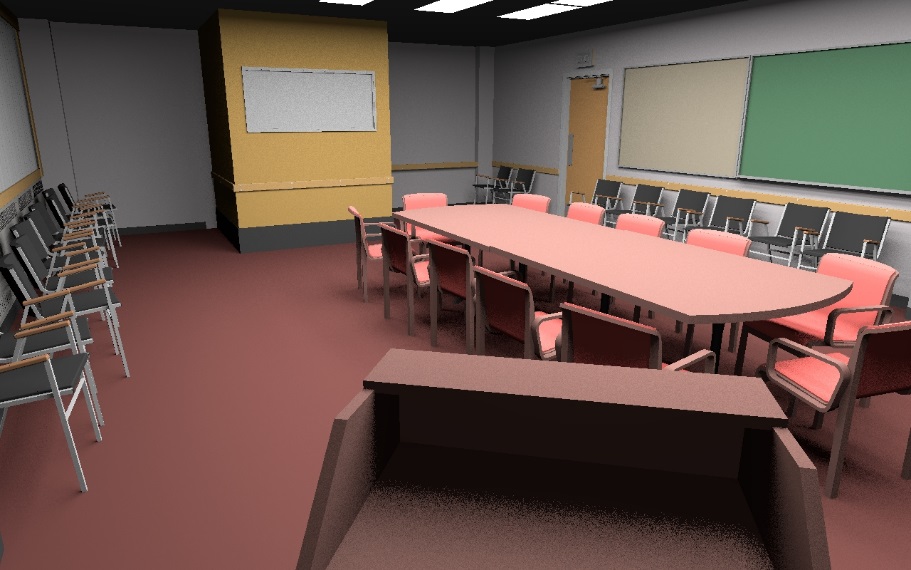 Reference
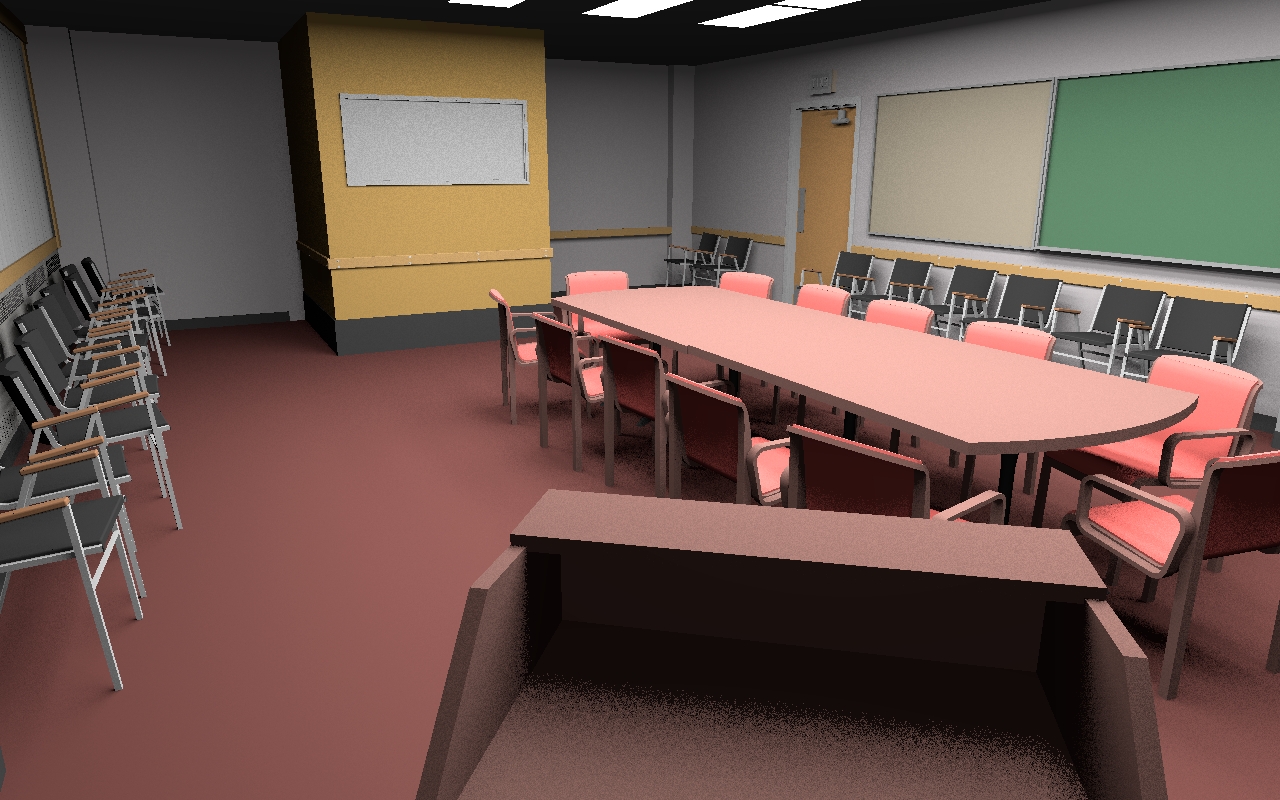 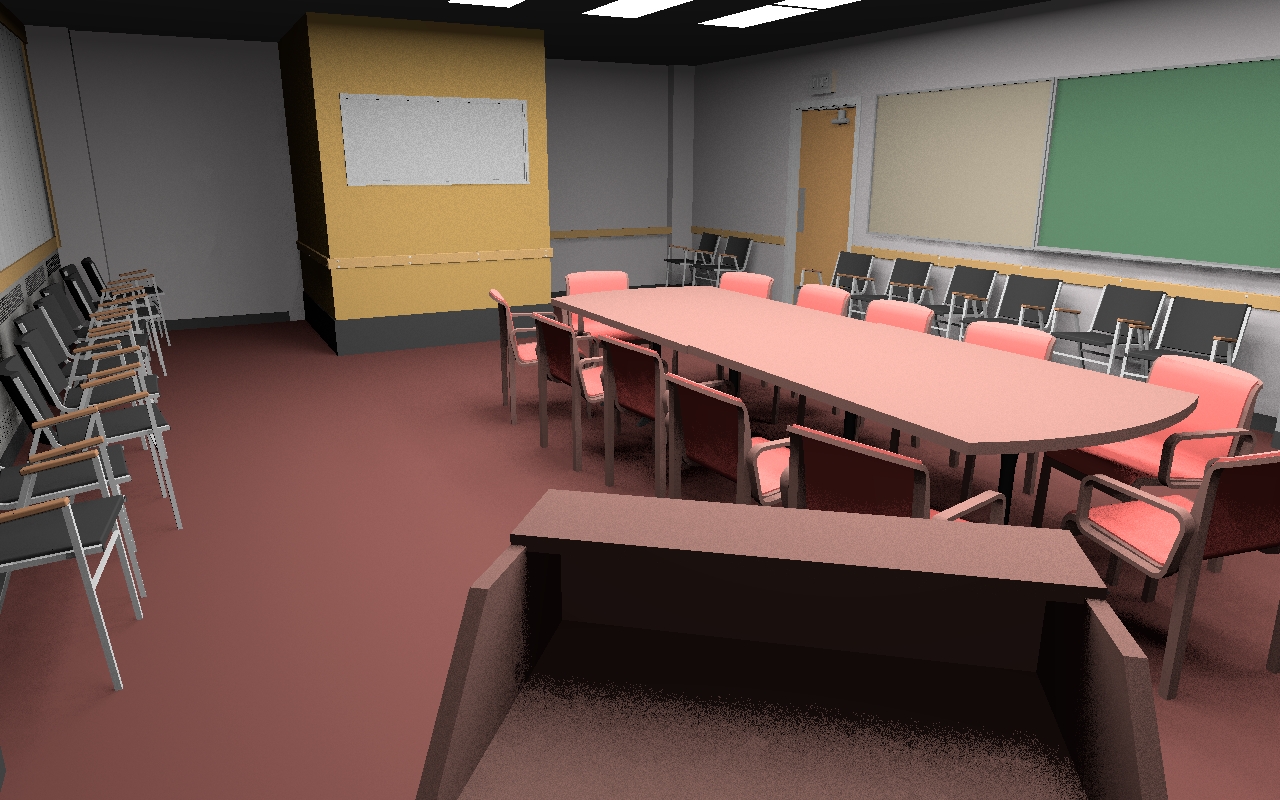 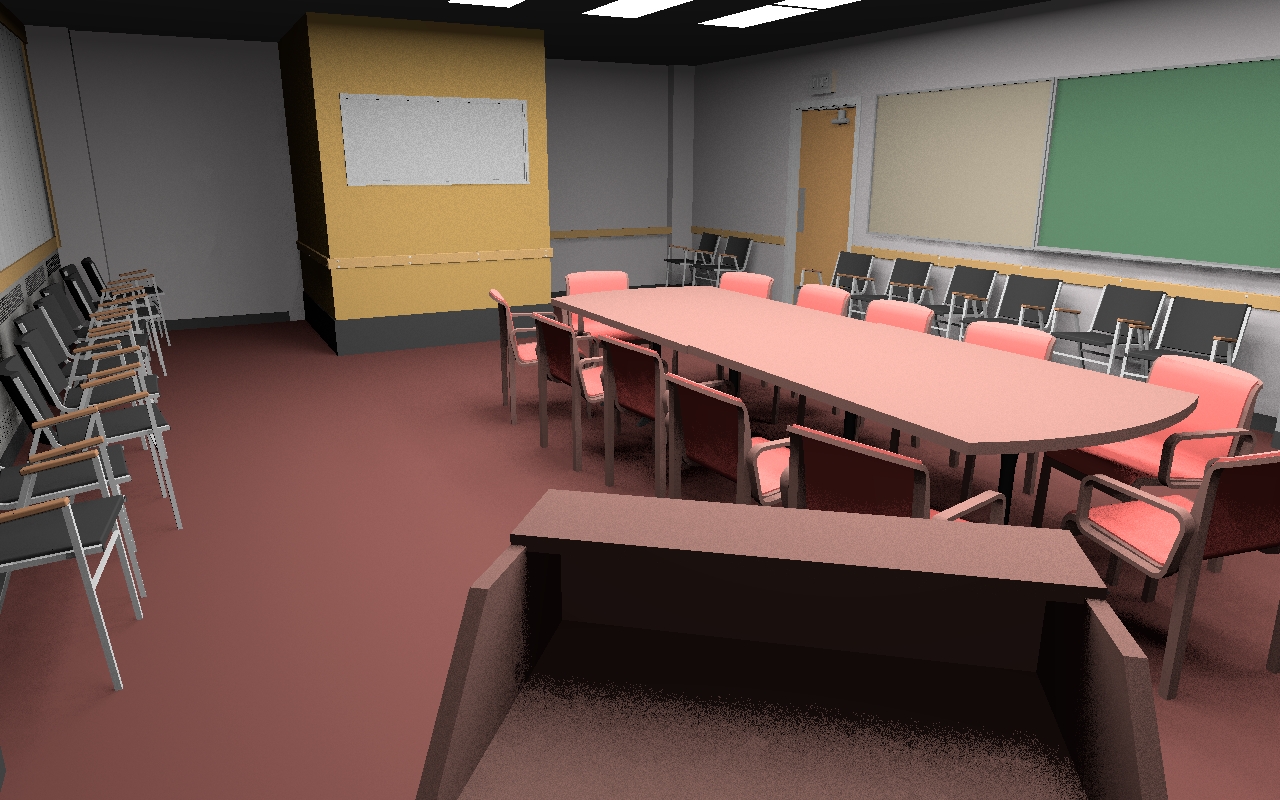 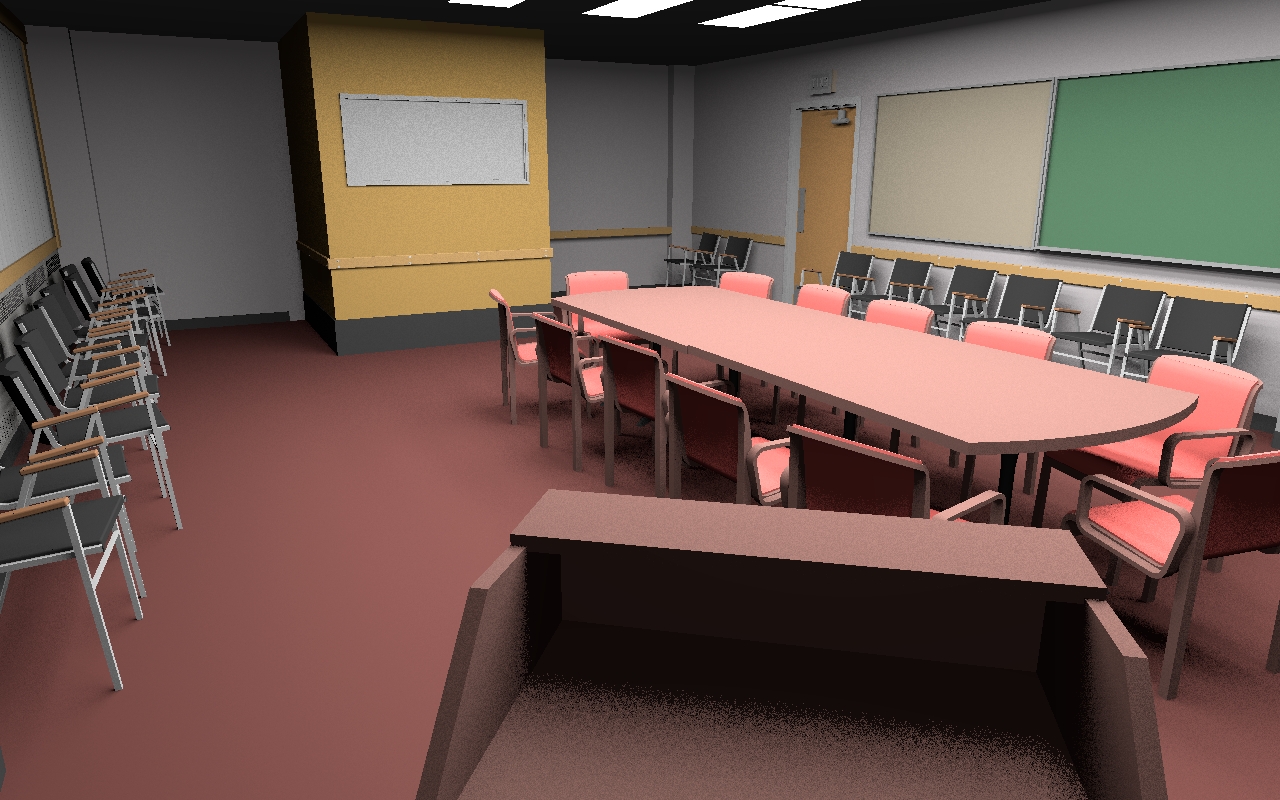 [Speaker Notes: Showing because of area lights +limitation]
Results: Complex Geometry
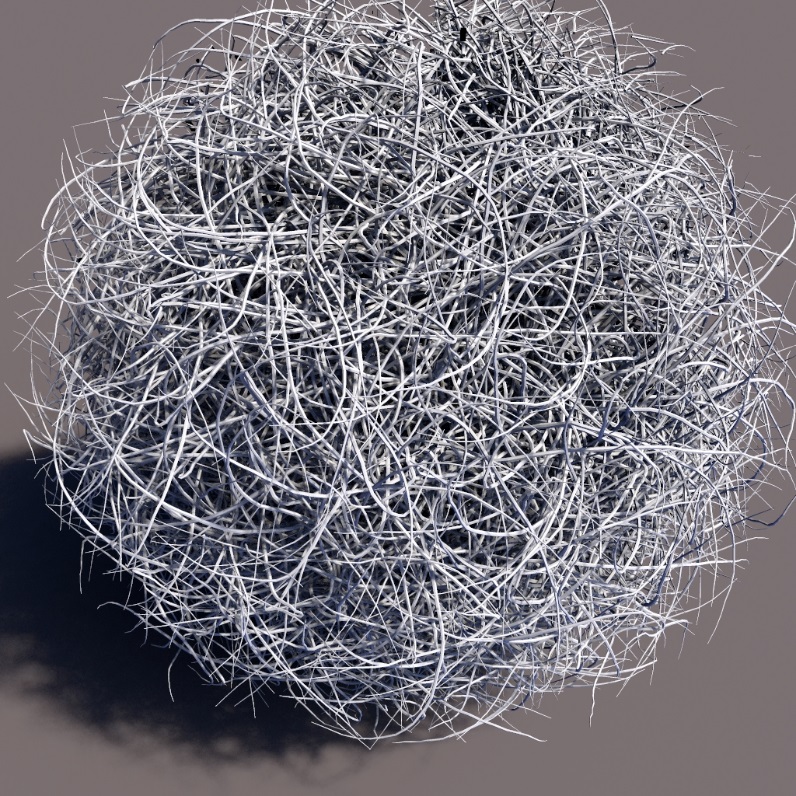 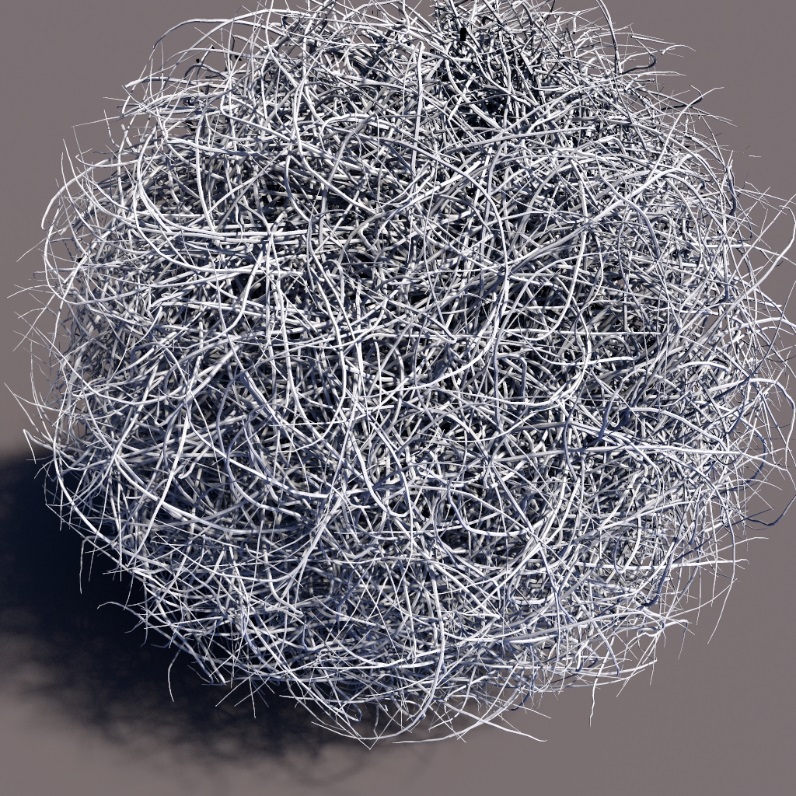 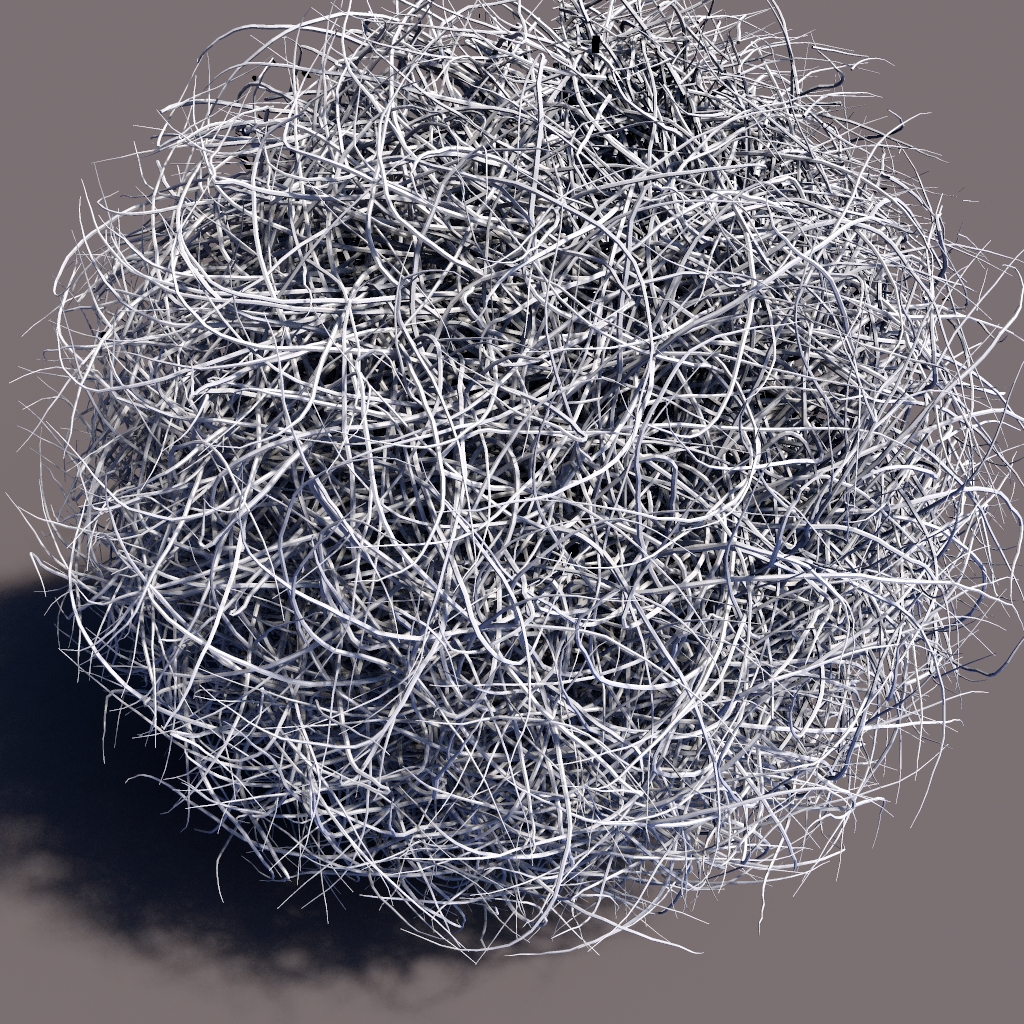 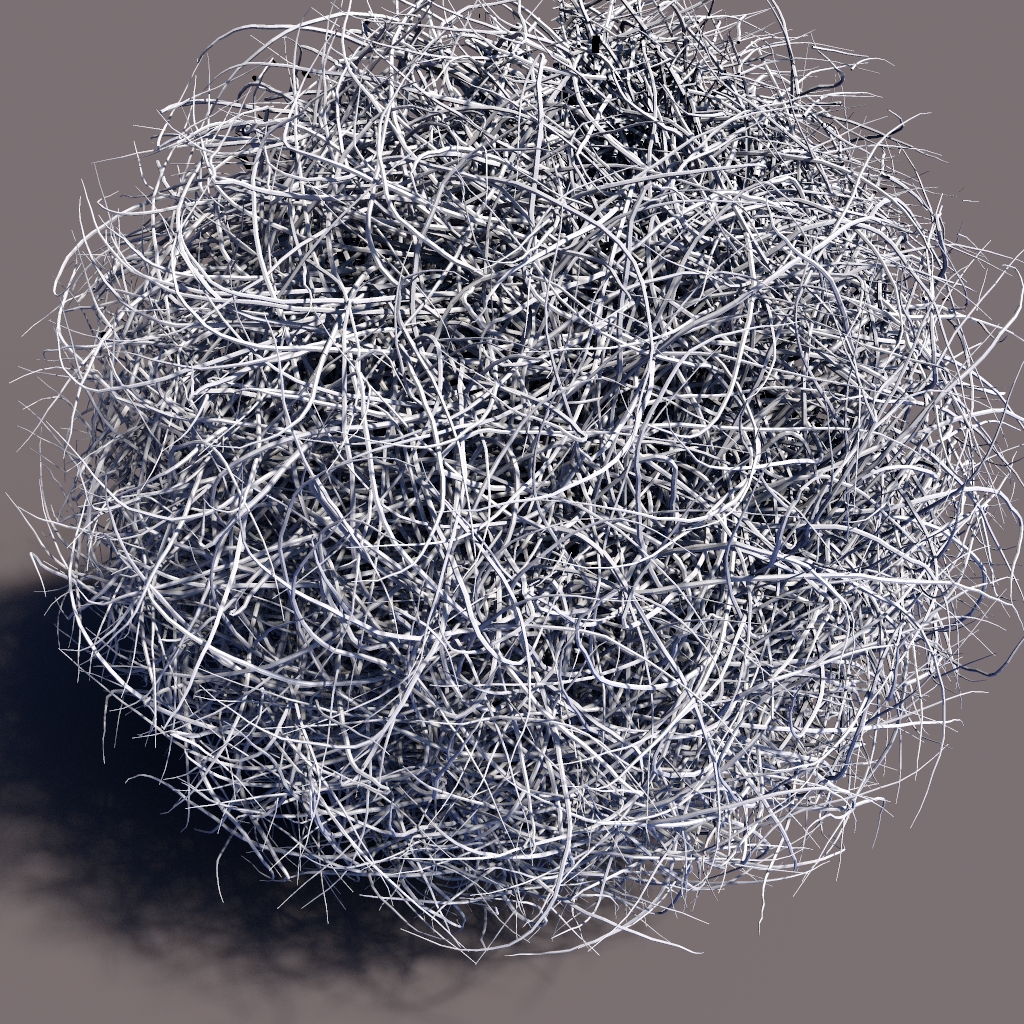 ref
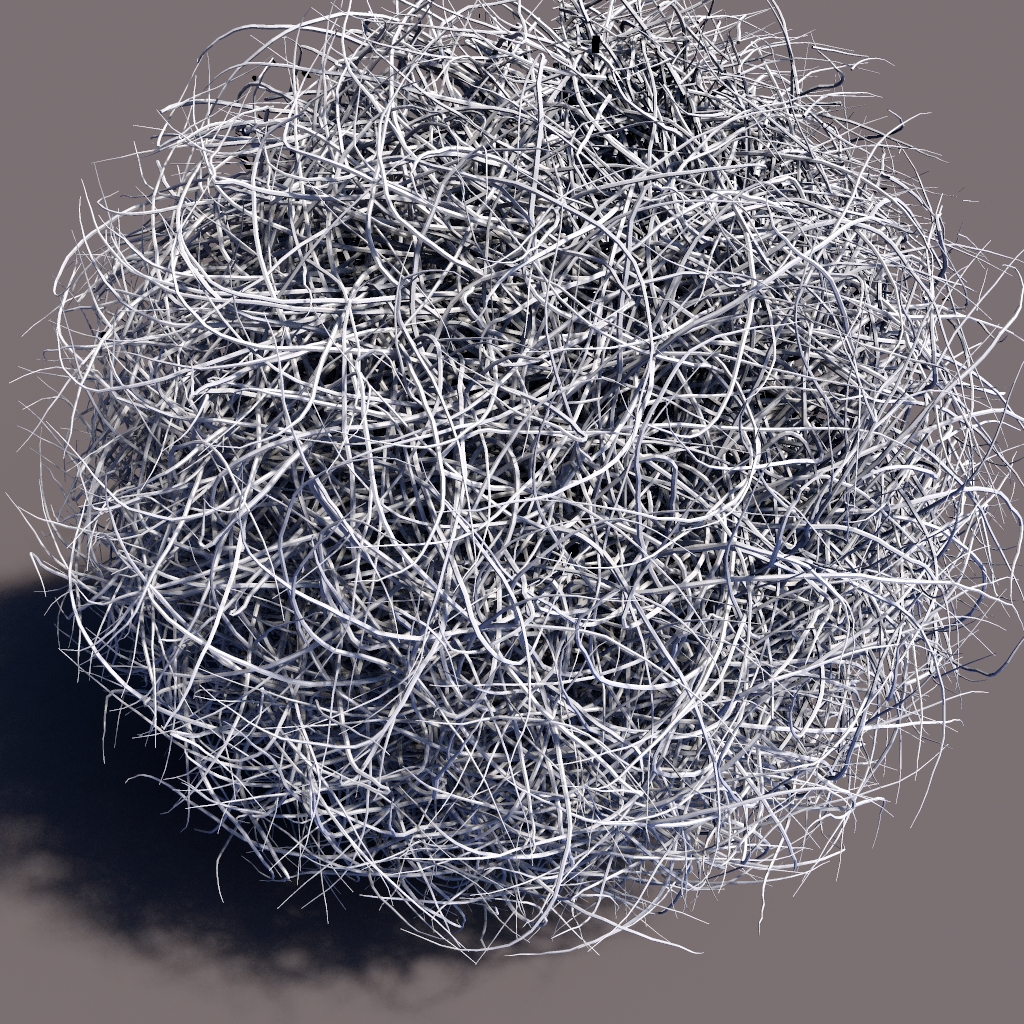 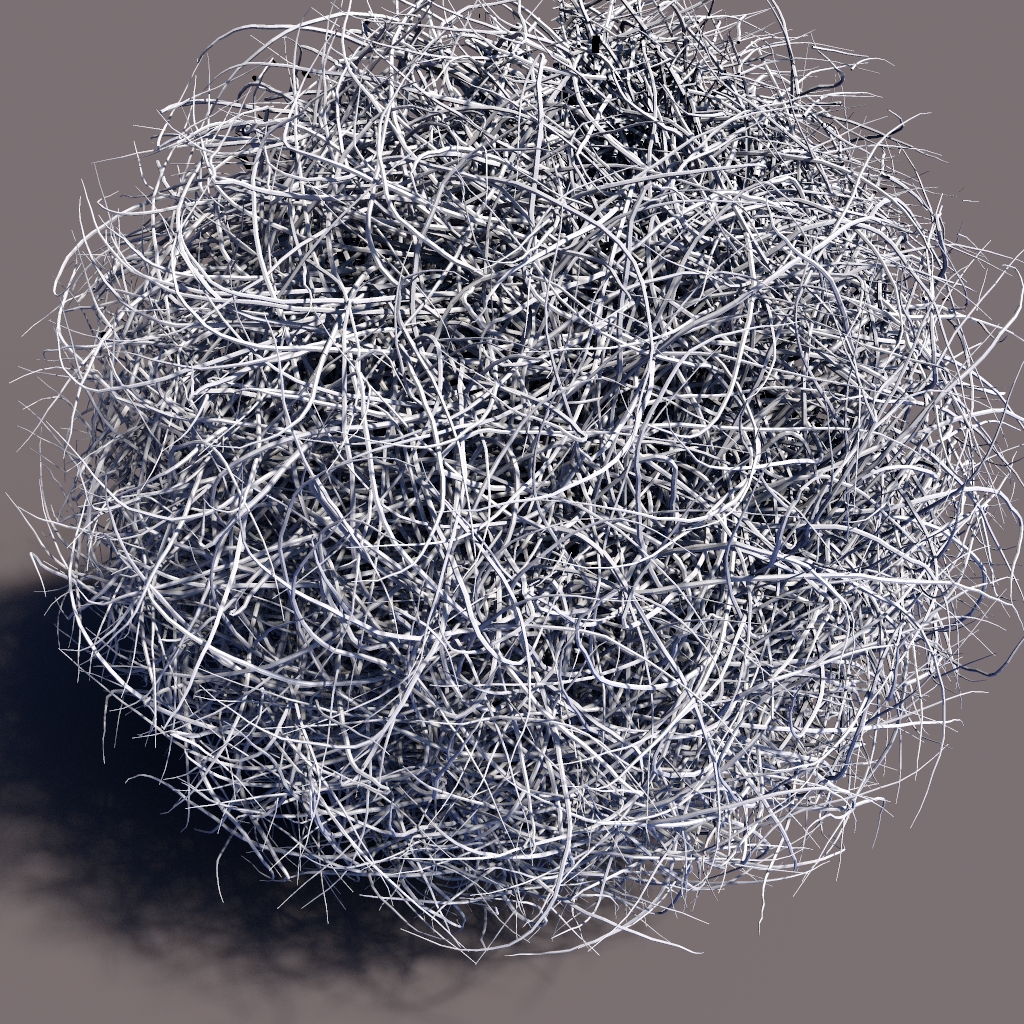 ref
Reference
Results: Bi-Directional Path Tracing
Reference
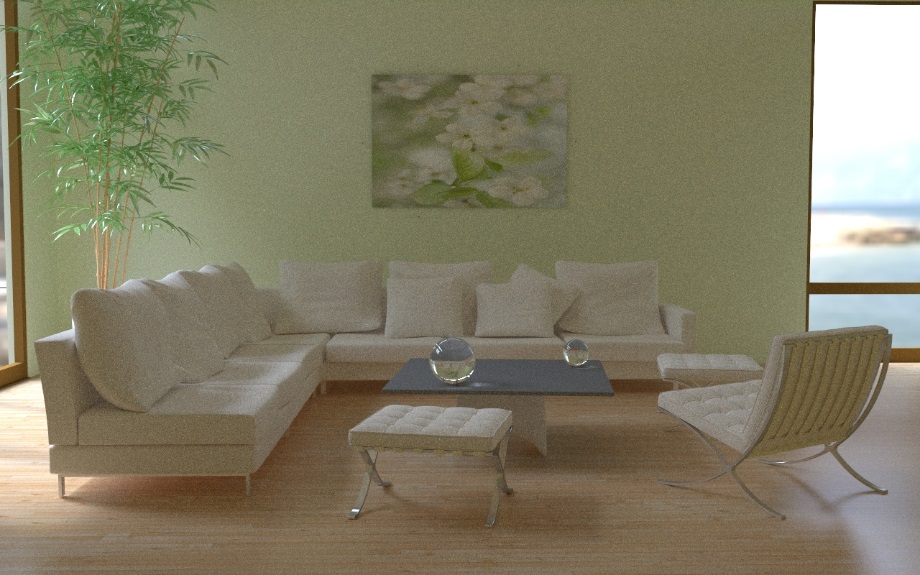 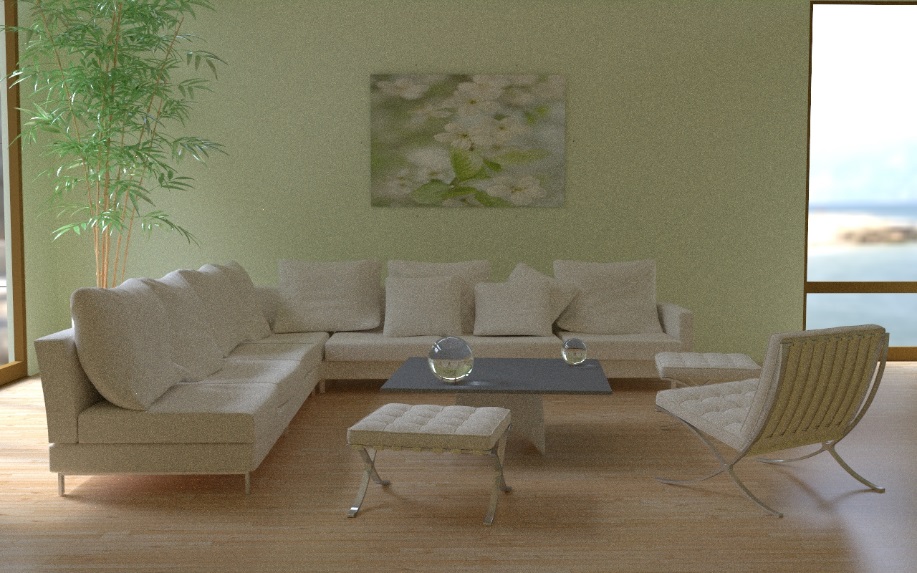 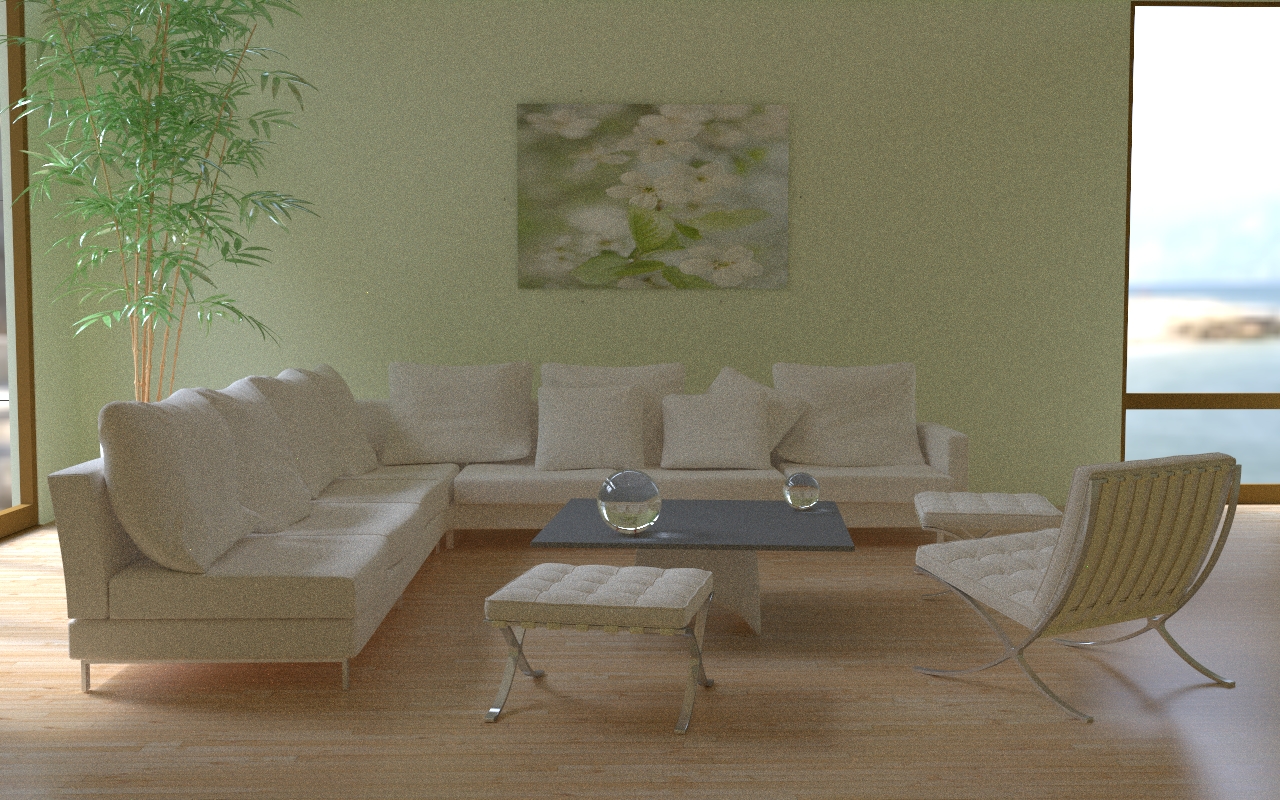 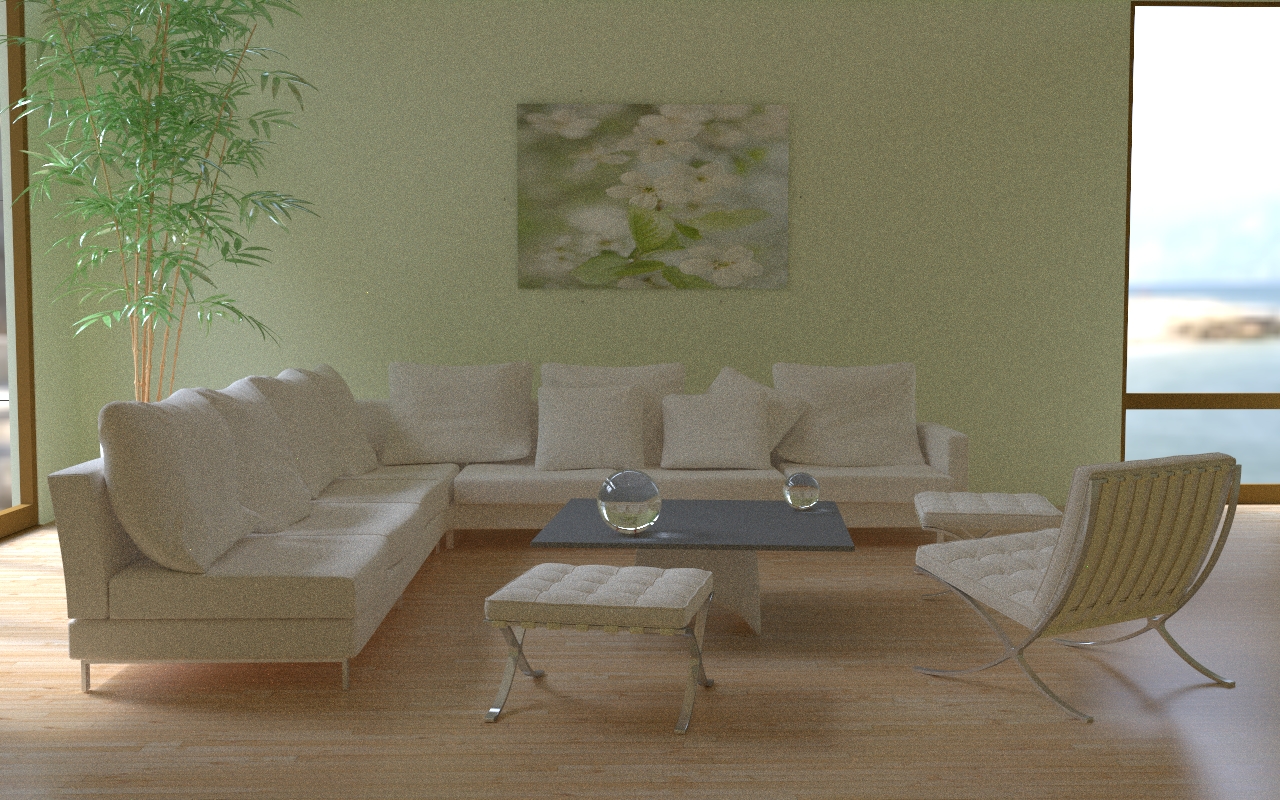 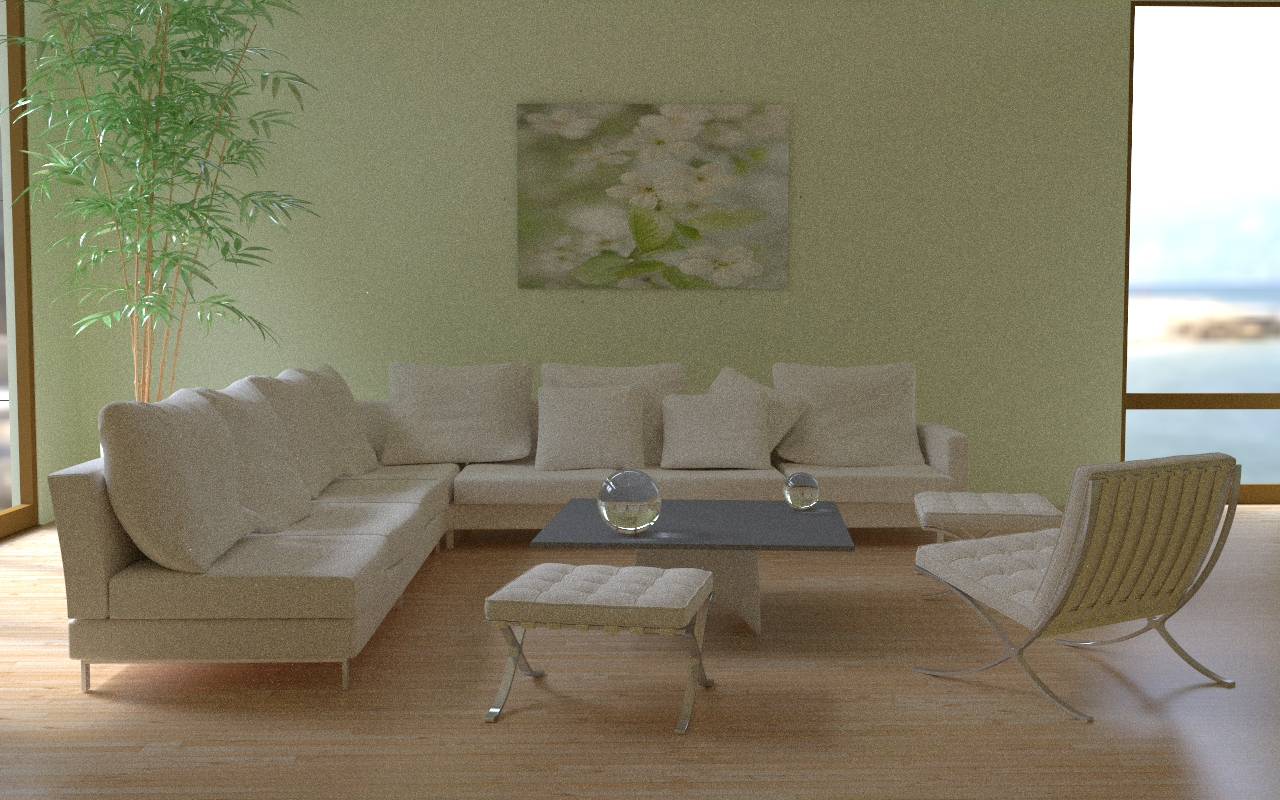 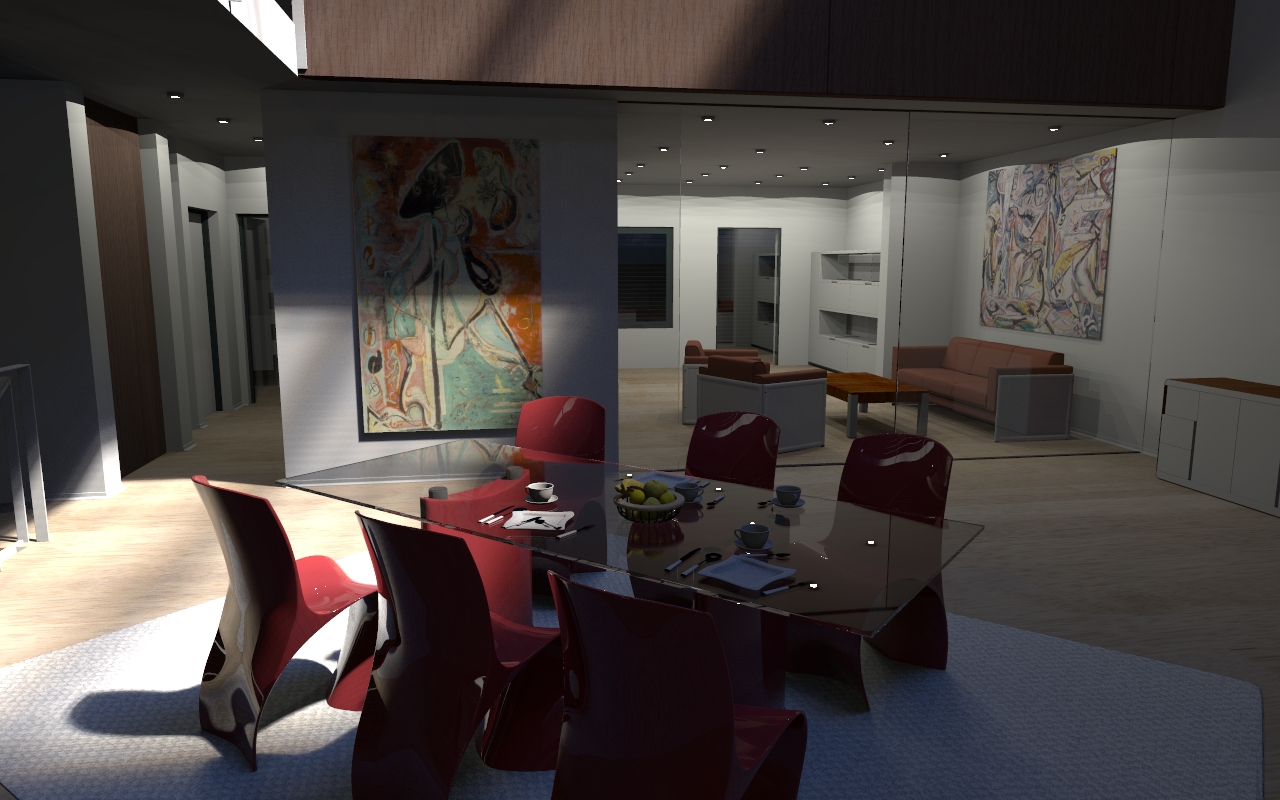 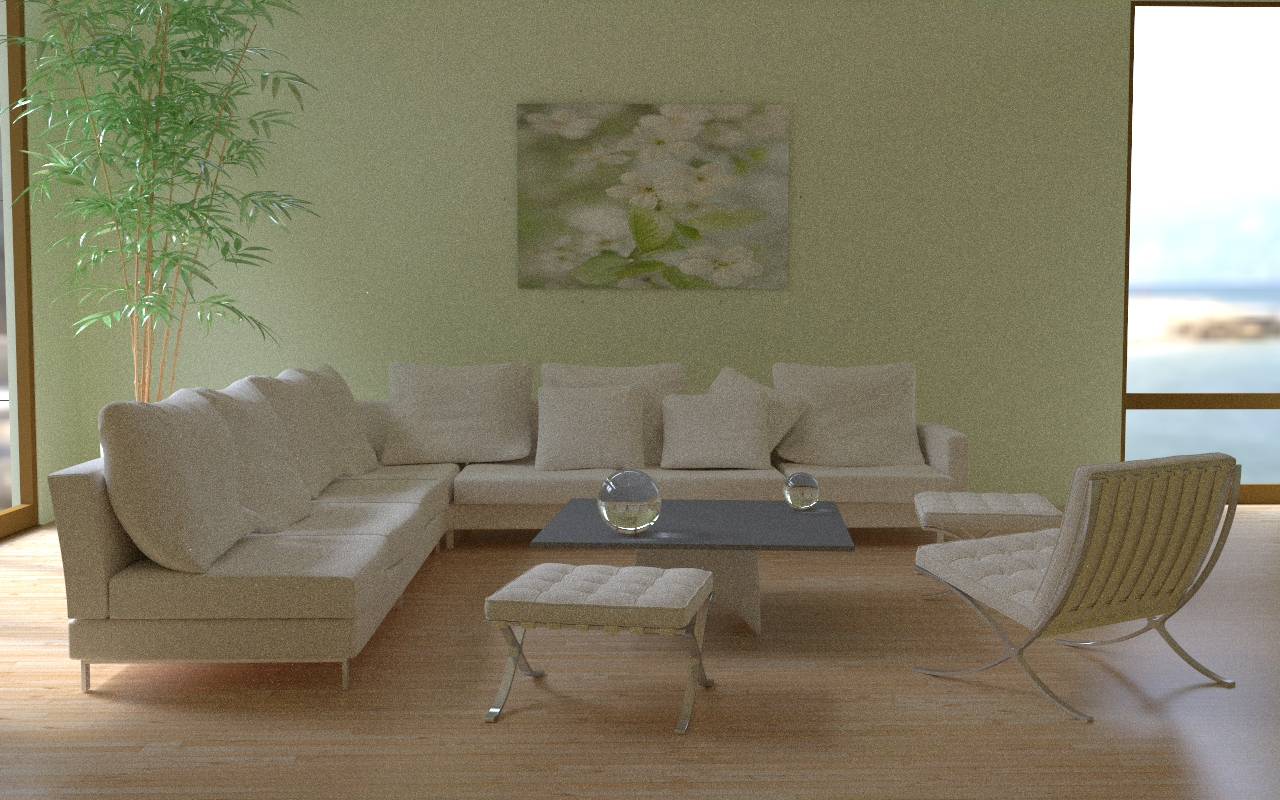 Shadow computations cheap
Relative to the rest
No acceleration, but still 6x less visibility queries
Comparison to Shadow Maps
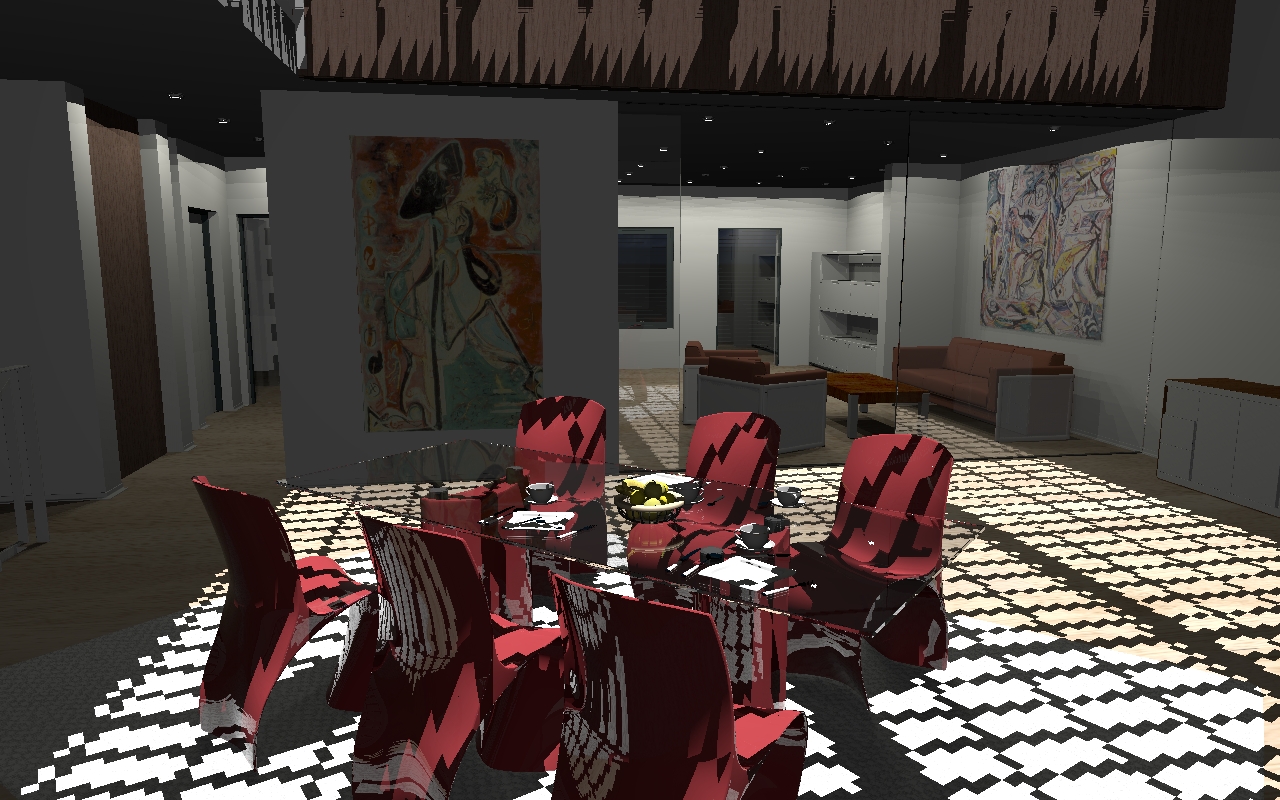 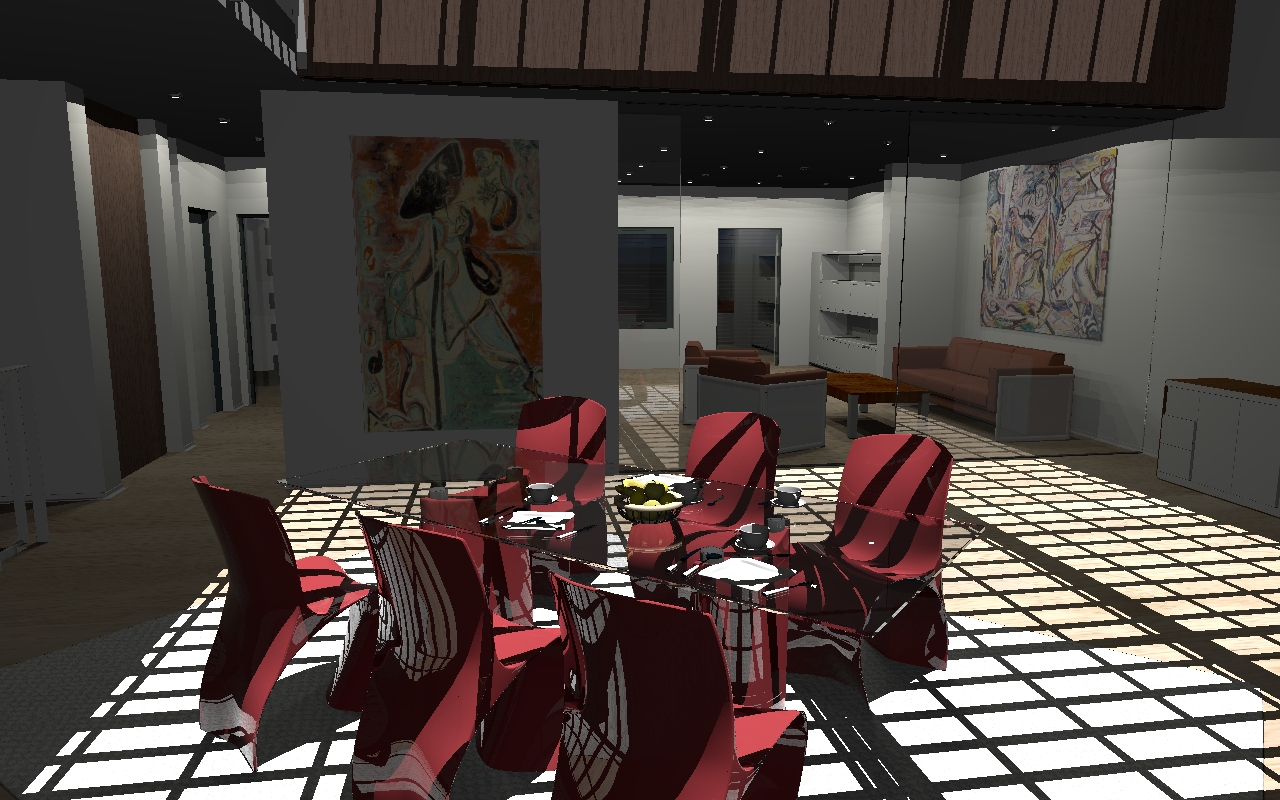 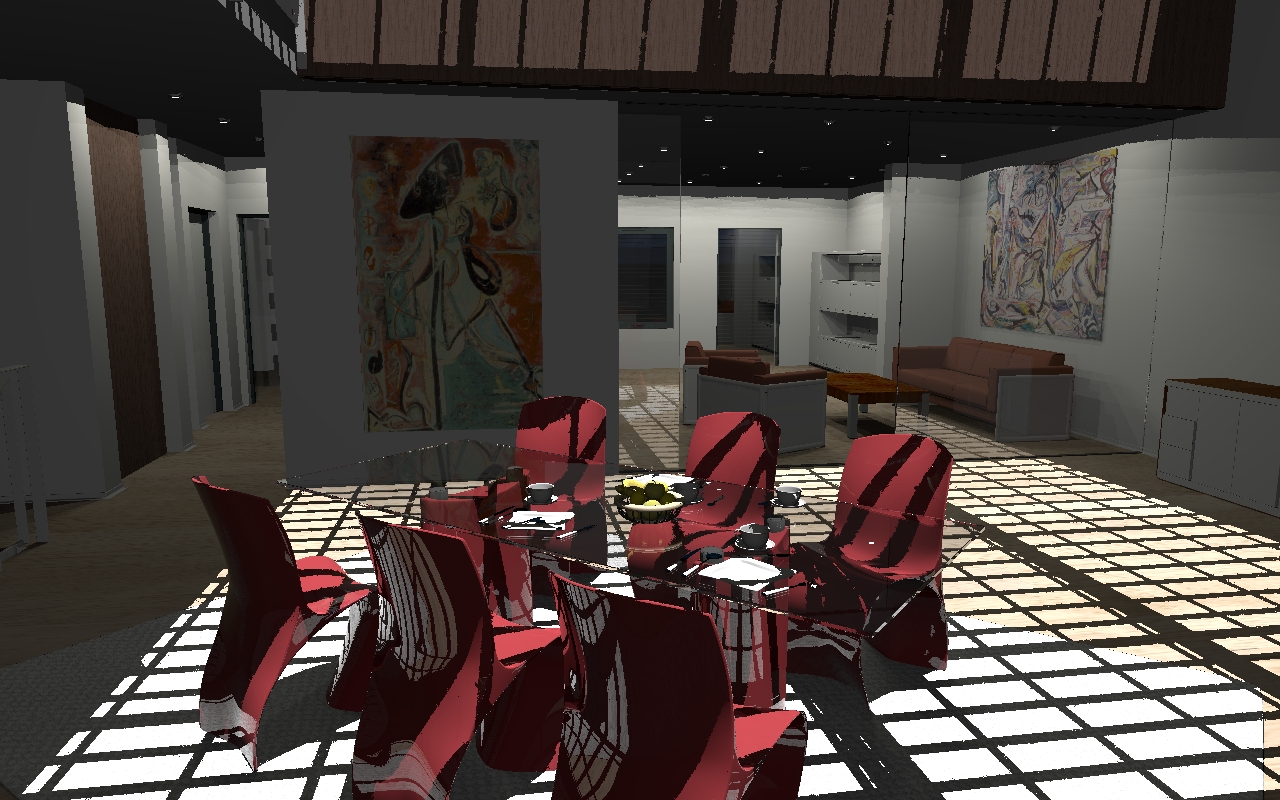 Reference,1.0 sec
Sh. map, 10242,0.5 sec
Reference,0.38 sec
Sh. map, 10242,0.5 sec
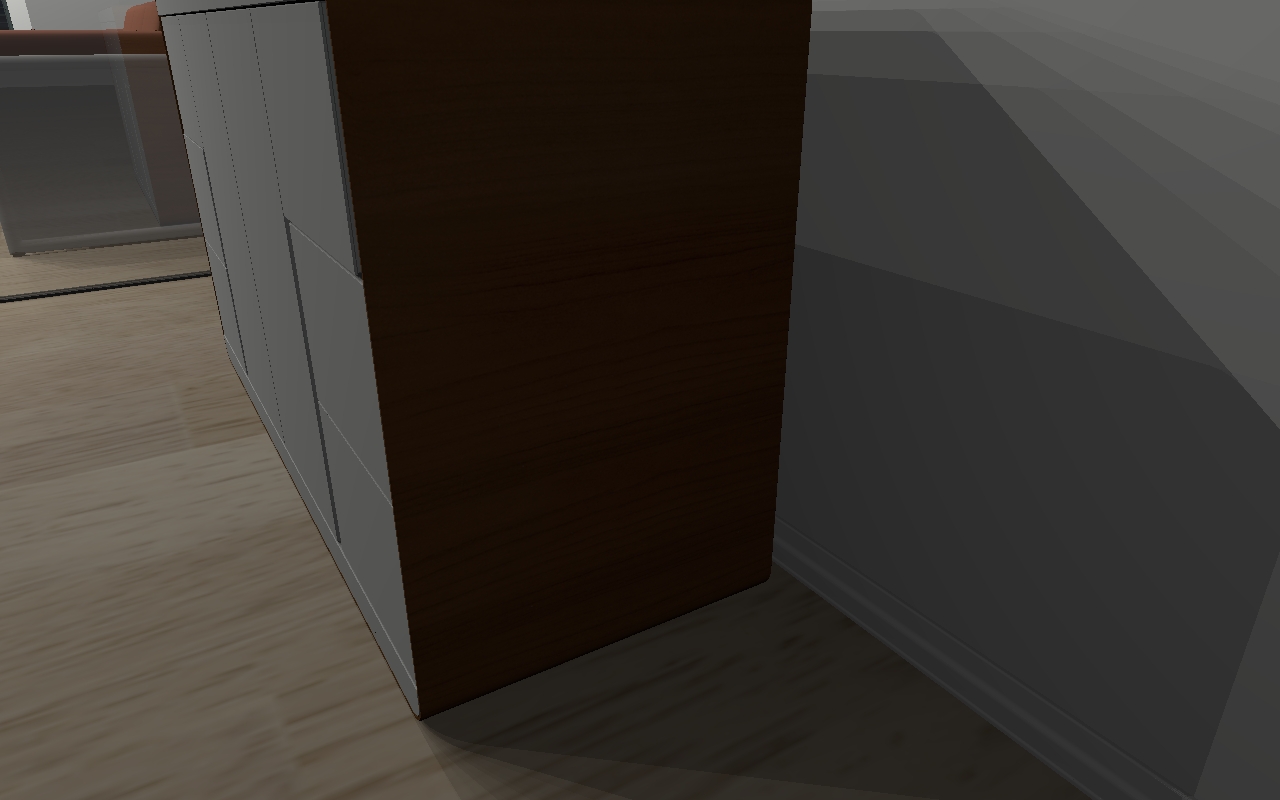 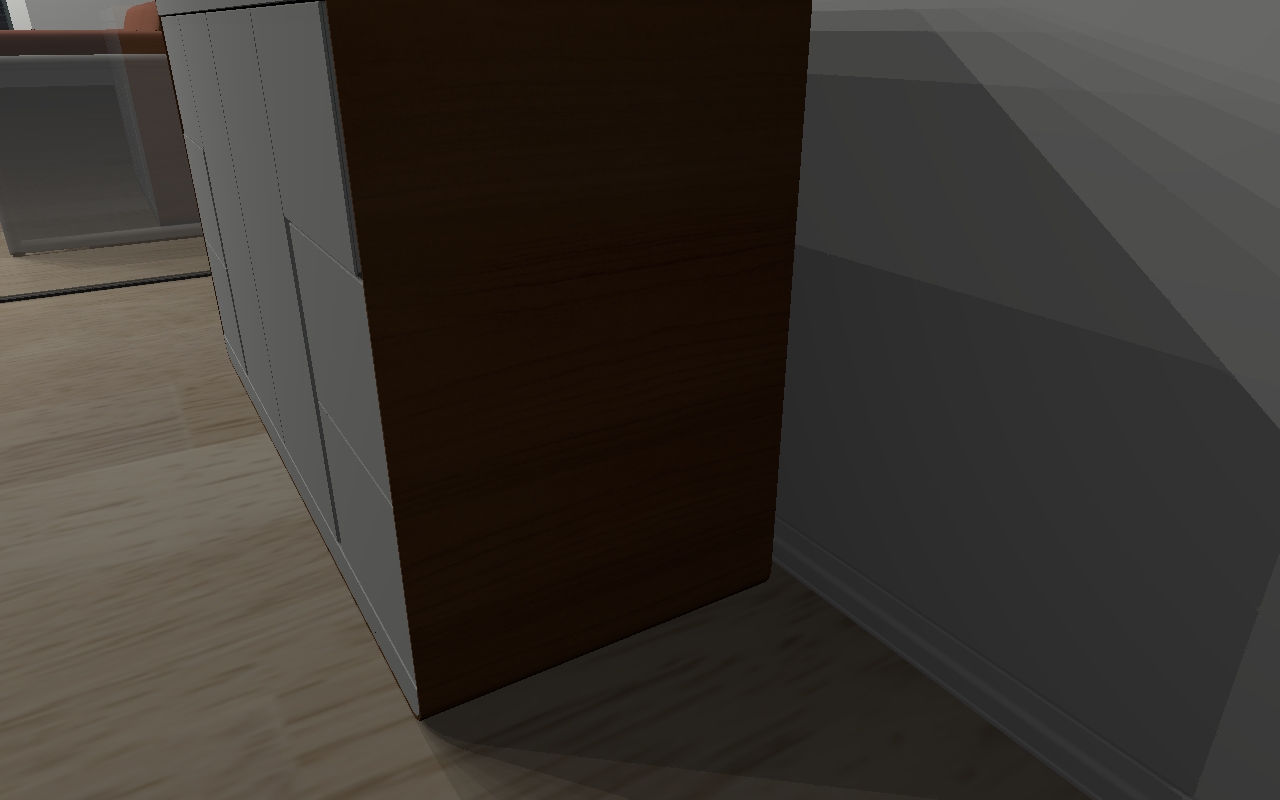 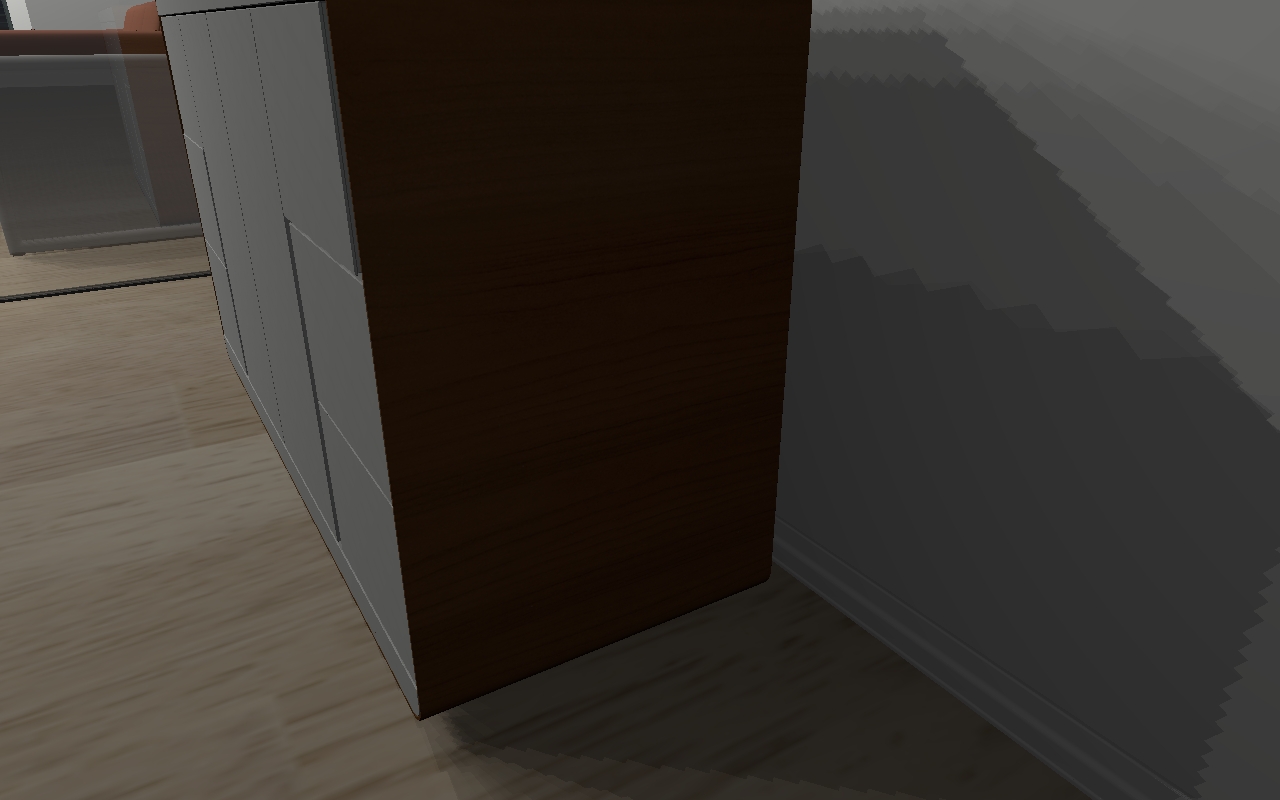 Interactive Results
Interactive Results
Discussion
Visibility must be expensive in the first place
Main limitation
Leads to bad results on Conference + BDPT
Subsampled visibility, thus
Can miss small features
Small amount of flickering possible
Future work 
Embed into other algorithms (e.g. light cuts)
Non-binary visibility
Thank You!